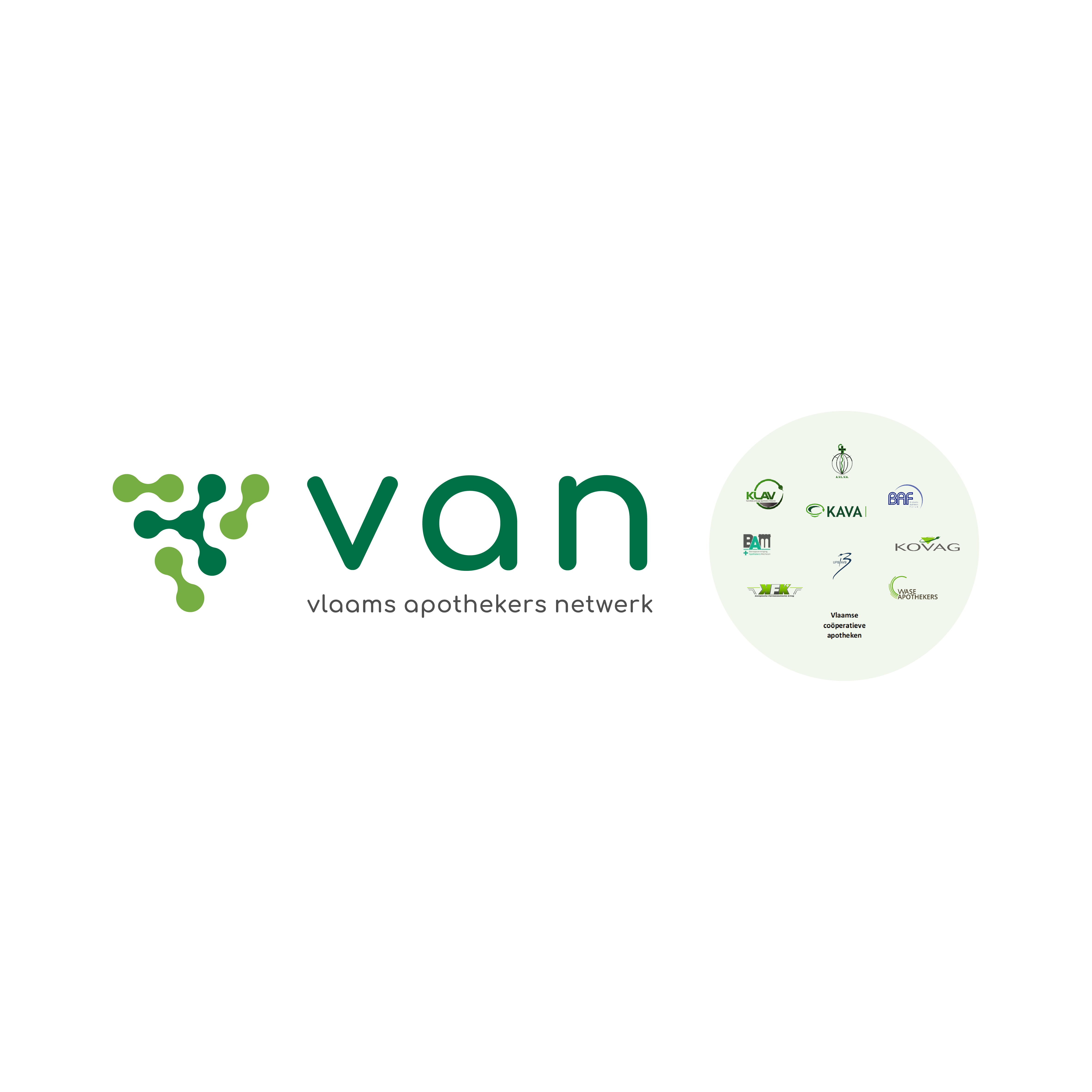 Covid-19-vaccinatie in de apotheek
Focusdomein Vaccinatie 
Marleen Haems – Dirk Vos
marleen.haems@kovag.be
Herfstcampagne
Herfstcampagne
Aanbevolen voor de meest kwetsbare mensen
Alle personen boven de 65 jaar  (3 maanden na vorige booster)
Mensen met verzwakte immuniteit
Aanbevolen voor wie in de zorg werkt
Eigen bescherming
Bescherming van mensen met wie ze contact hebben
Herfstcampagne
Aangeboden voor iedereen 18 jaar en ouder
Huisgenoten van de kwetsbare groepen.
Zwangere vrouwen – het COVID-vaccin kan veilig toegediend worden op elk moment in de zwangerschap
Voor personen tussen 50 en 64 jaar raadt de Hoge Gezondheidsraad de herfstvaccinatie ook aan als zij kampen met obesitas, roken of veel alcohol consumeren.
Voor andere personen kan een booster ook aanbevolen zijn als zij met een gezondheidsprobleem kampen dat hen meer kwetsbaar maakt voor een ernstiger ziekteverloop. Bijvoorbeeld chronische hart- en vaatziekten of longziekte, diabetes
Niet aangeboden < 18 jaar indien geen verhoogd risico
(zie oplijsting van de Hoge Gezondheidsraad)
Herfstcampagne
September en oktober: vaccinatiecentra
Vanaf november: eerstelijnspraktijken
Huisartsen, eventueel bijgestaan door verpleegkundigen
Apothekers
Vaccinatiegraad 2nd booster
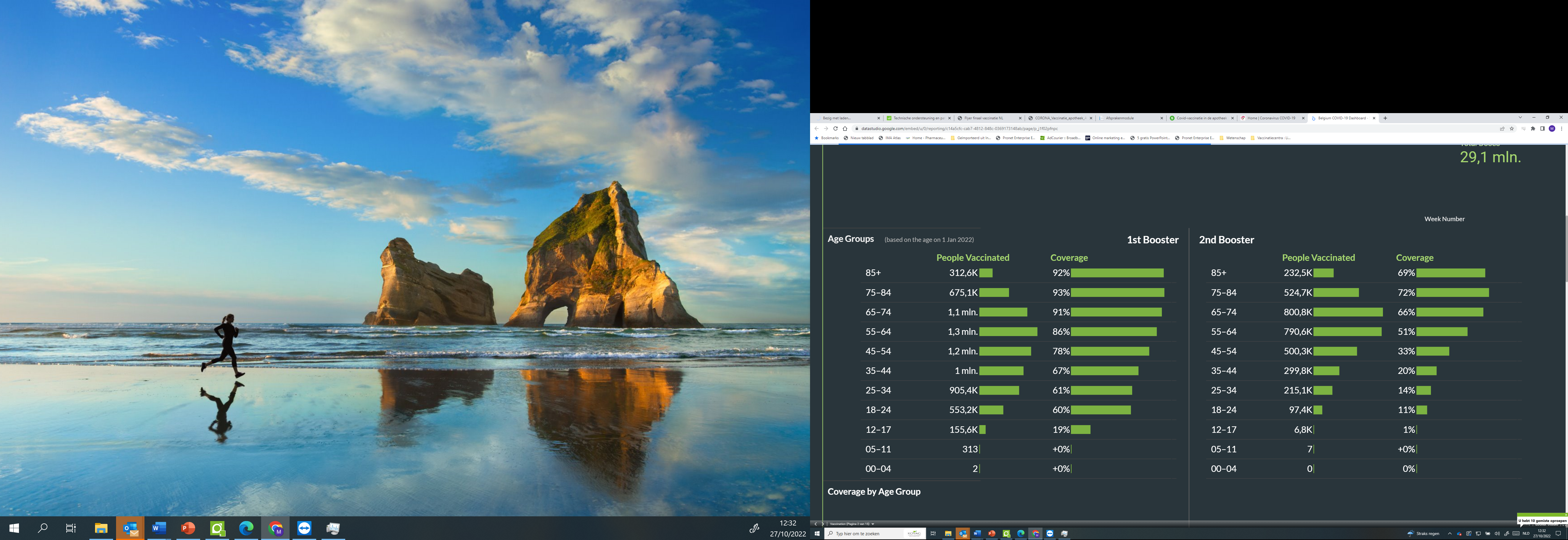 Bron: Dashboard Sciensano
Vaccinatiegraad 2nd booster per regio
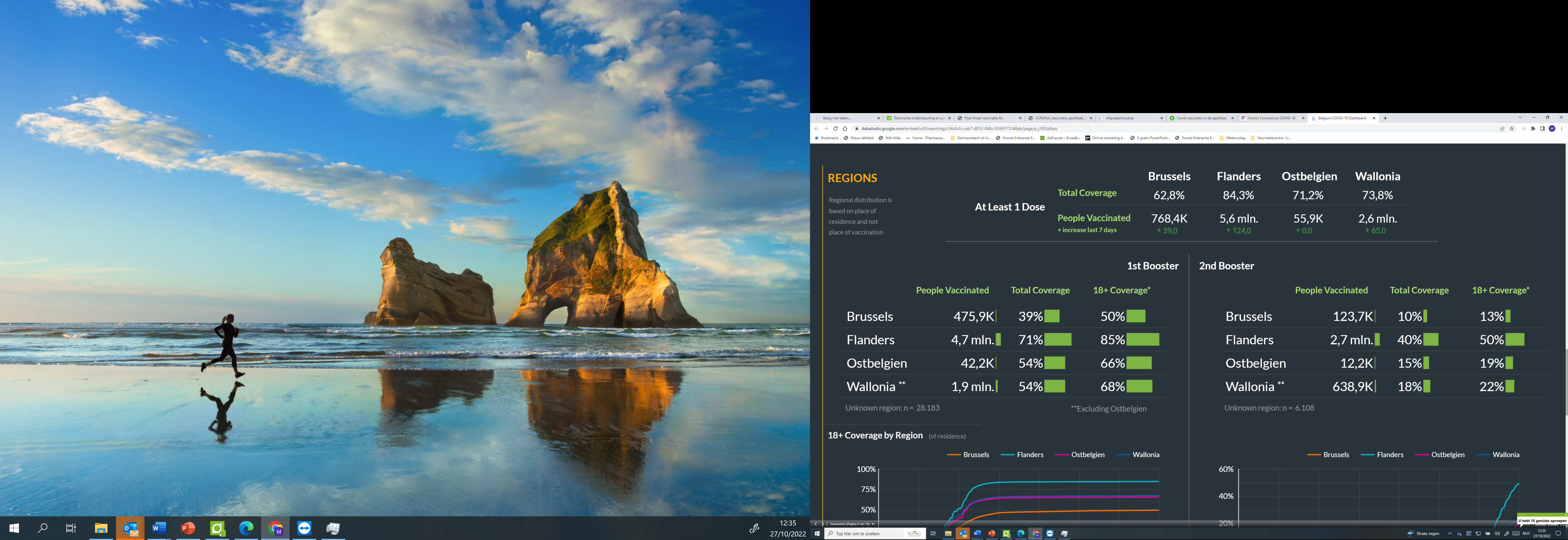 Bron: Dashboard Sciensano
Vaccinatieteller
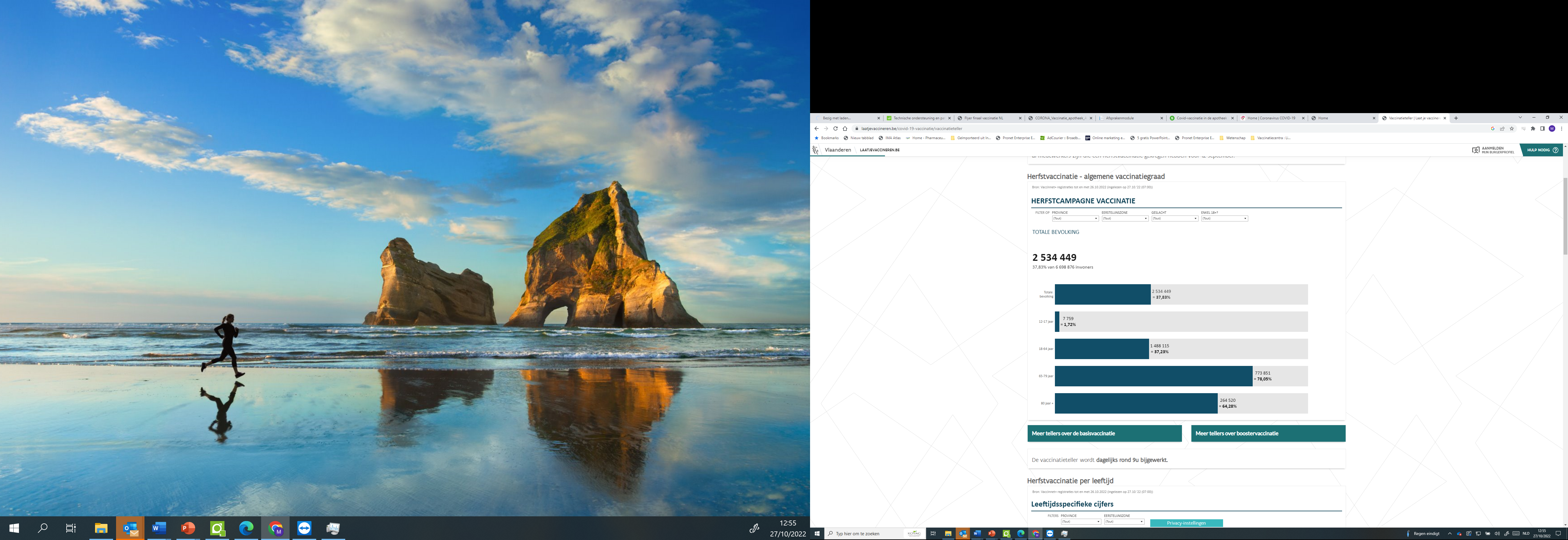 Organisatie inkanteling
Voorwaarden
Juridisch: 
	grondwet 28/2/2022 – gepubliceerd in BS op 11/3/2022
Honorarium: 
	CNK 5521729 = bereiden vaccin: 3,22 EUR/spuit
	CNK 5521711 = vaccineren: 15,50 EUR/vaccinatie
Niet-verzekerden: 
	Voorlopig doorverwijzen
	Zo spoedig mogelijk specifieke oplossing
CNK’s: verzekerden (23/10/2022)
5521711 (=toediening)
Vlaanderen: 225 	
Brussel: 18.869
Wallonië: 49.198 
5521729 (=bereiden)
Vlaanderen: 395
Brussel: 22.358
Wallonië: 63.766

Brussel vanaf 1/9 – Wallonië vanaf 18/8 – Vlaanderen vanaf 5/9
Evolutie (Fflux)
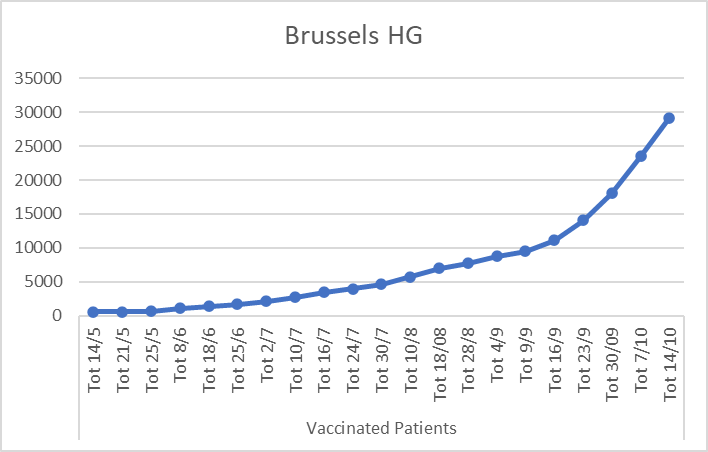 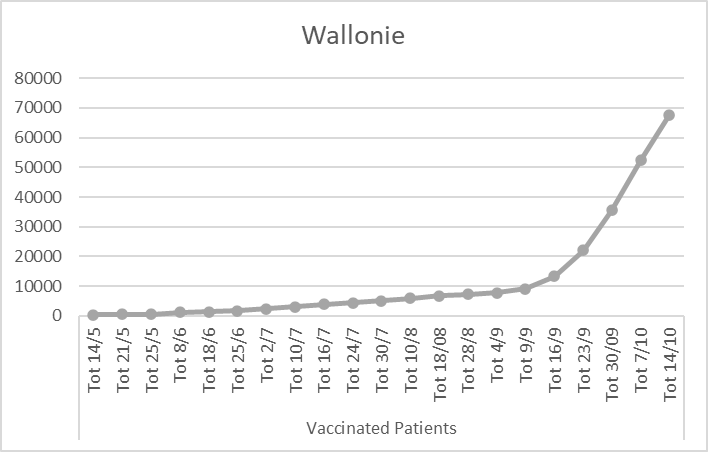 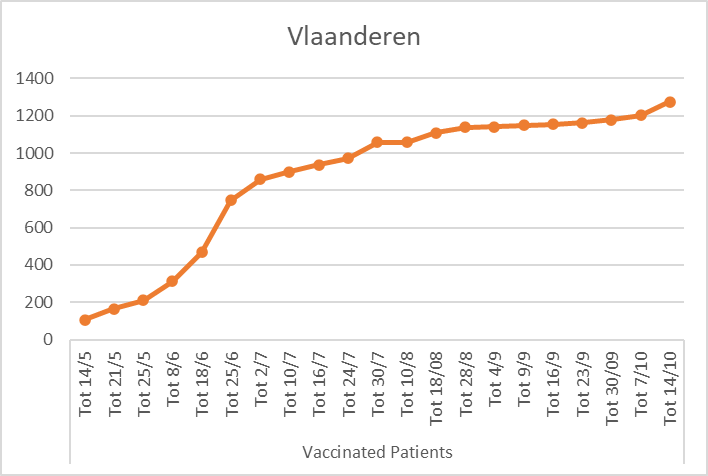 Organisatie inkanteling
Huisartsen, apothekers en verpleegkundigen kunnen vaccineren
Apothekers kunnen spuitjes voorbereiden van huisartsen, verpleegkundigen en apothekers
De burger weet bij welke apotheek hij terecht kan dankzij apotheek.be
Nieuw probleem
De vooruitgeschoven stock?
Hoe gaan we met dit probleem om?
We laten enkel in het vaccinatiecentrum spuitjes afhalen
Ons vaccinatiecentrum is gelsoten; wij werken enkel met vaccinatiepunten
We gaan het aantal vaccinatiepunten uitbreiden
Nog te bespreken
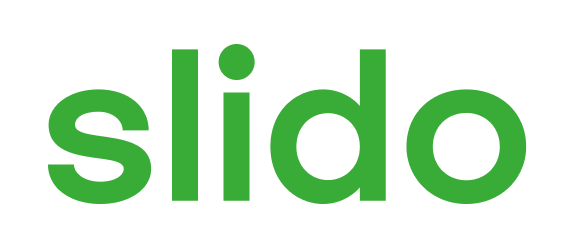 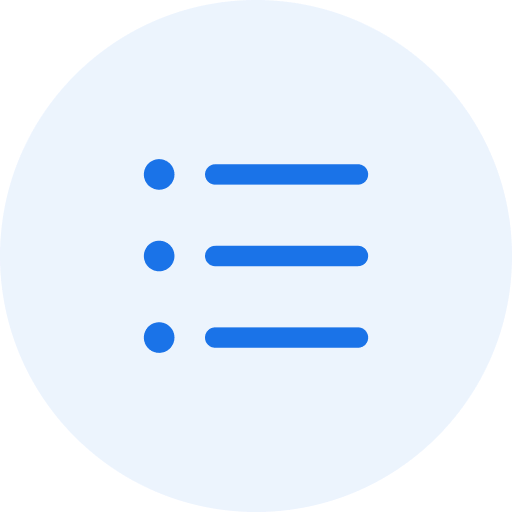 Nieuw probleem van de vooruitgeschven stock laat geen vaccinatiepunten toe. Hoe gaan we hiermee om?
ⓘ Start presenting to display the poll results on this slide.
Vaccineren in de eerstelijn
Voorbereiden 
Voor artsen, apothekers en verpleegkundigen
Vooruitgeschoven stock van het VC
Apotheek : vaccinatiepunt
Vaccineren
Elke apotheker die wil vaccineren, kan vaccineren
Opgetrokken spuitjes afhalen in het VC of bij vaccinatiepunt
Toelevering van vaccins aan vaccinatiepunten
Momenteel:
Vooruitgeschoven stock uit het vaccinatiecentrum. 
Naar vaccinatiepunten

Toekomst:
- Rechtstreekse belevering van apotheker en huisarts.
- Naar elke apotheker
Poll voor farmaceutische experten
De apothekers in de vaccinatiepunten zullen wellicht graag opgeleid worden. Wie gaat die opleiding geven? 
De coördinerend farmaceutisch expert, binnen zijn taak van coördinatie in het VC?
De beroepsvereniging?
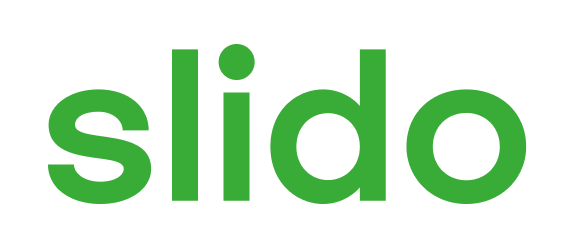 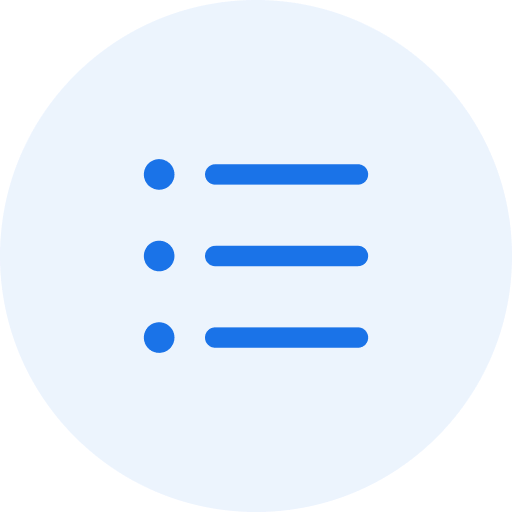 De apothekers in de vaccinatiepunten zullen wellicht graag opgeleid worden. Wie gaat die opleiding geven?
ⓘ Start presenting to display the poll results on this slide.
Poll voor iedereen
Hoe bepalen wie er vaccinatiepunt wordt? 
Overleg binnen de apothekerskring/regio
Rekening houden met goede spreiding
Rekening houden met ervaring als farmaceutisch expert
Andere
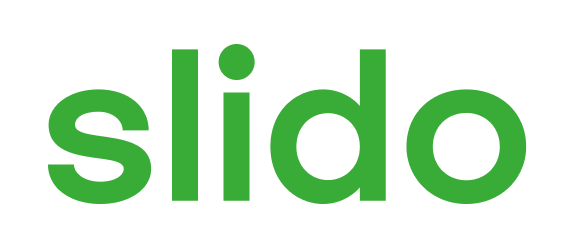 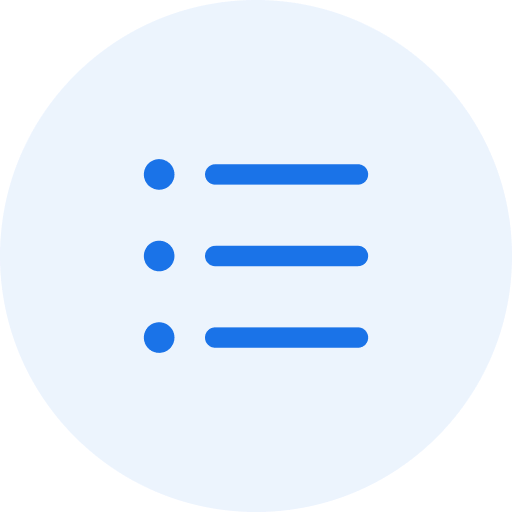 Hoe bepalen wie er vaccinatiepunt wordt?
ⓘ Start presenting to display the poll results on this slide.
Vaccineren
Stappenplan vaccineren
Infra-structuur & personeel
Aanmelding op Vaccinnet
Opleiding
Activeren filter vaccinatie op Apotheek.be
Afspraken maken vaccin/spuitjes bestellen
SOP’s doornemen
Wanneer spuitjes afhalen/wanneer vaccineren
Bookingstool
Vaccinatieslots openzetten voor patiënten/huisartsen/verpleegkundigen
Vaccinatiemoment
Opleiding
Vaccineren 
Kan enkel na opleiding
Zorg dat je het certificaat kan tonen
Nog een opleiding volgen? IPSA overweegt nog nieuwe opleiding zodra er genoeg kandidaten zijn.

Voorbereiden van vaccins
Niet iedereen zal voorbereiden. Apotheek-vaccinatiepunten -> vooruitgeschoven stock -> bereiden voor voor artsen, apothekers, verpleegkundigen
Niet meer verdunnen, enkel nog optrekken in ‘zero dead volume spuitjes’
Hoe doe je dat? https://www.apb.be/nl/corp/volksgezondheid/Info-Corona/Vaccinatie/Vaccins-en-vaccinatie-in-de-apotheek/Vlaanderen/Pages/default.aspx
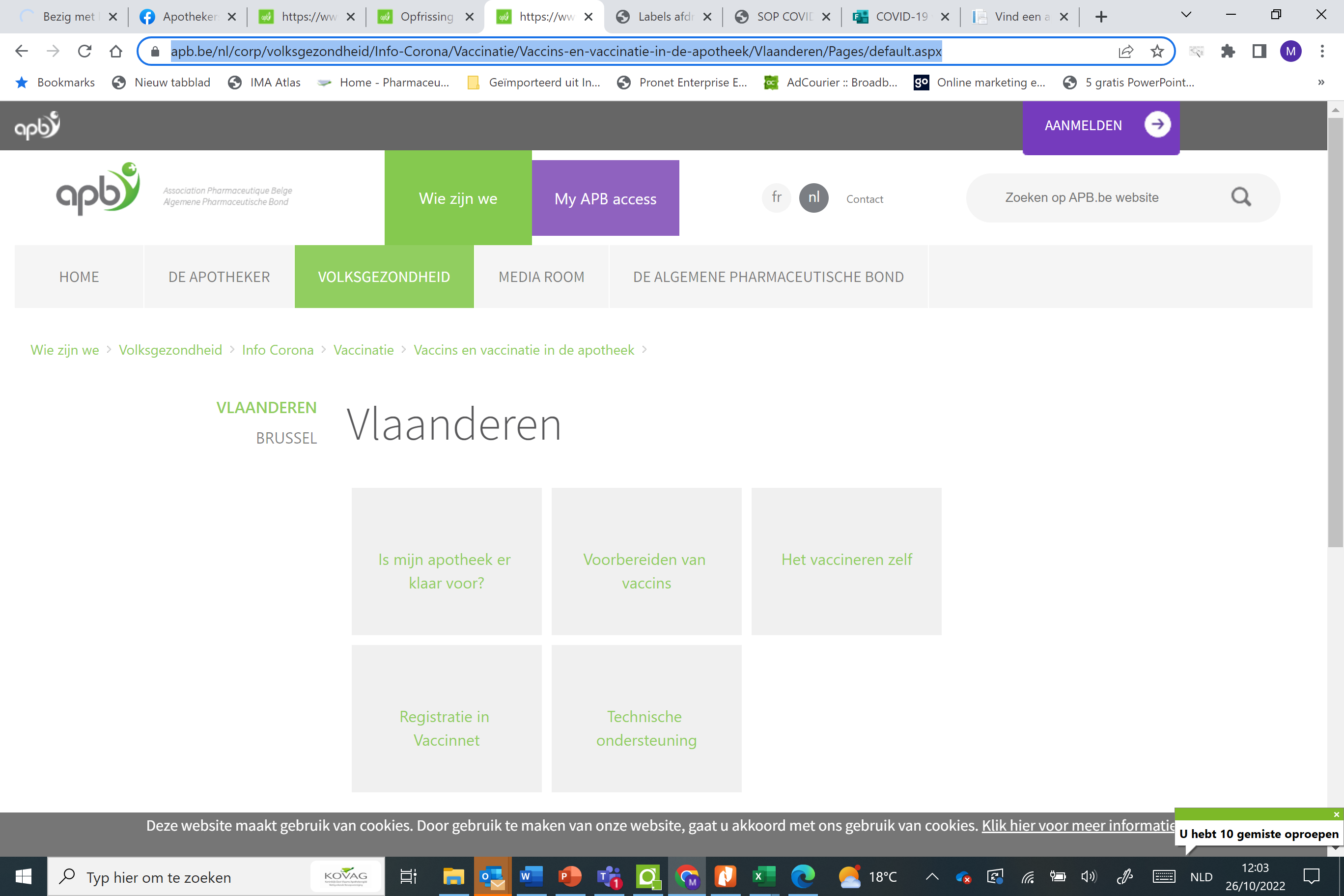 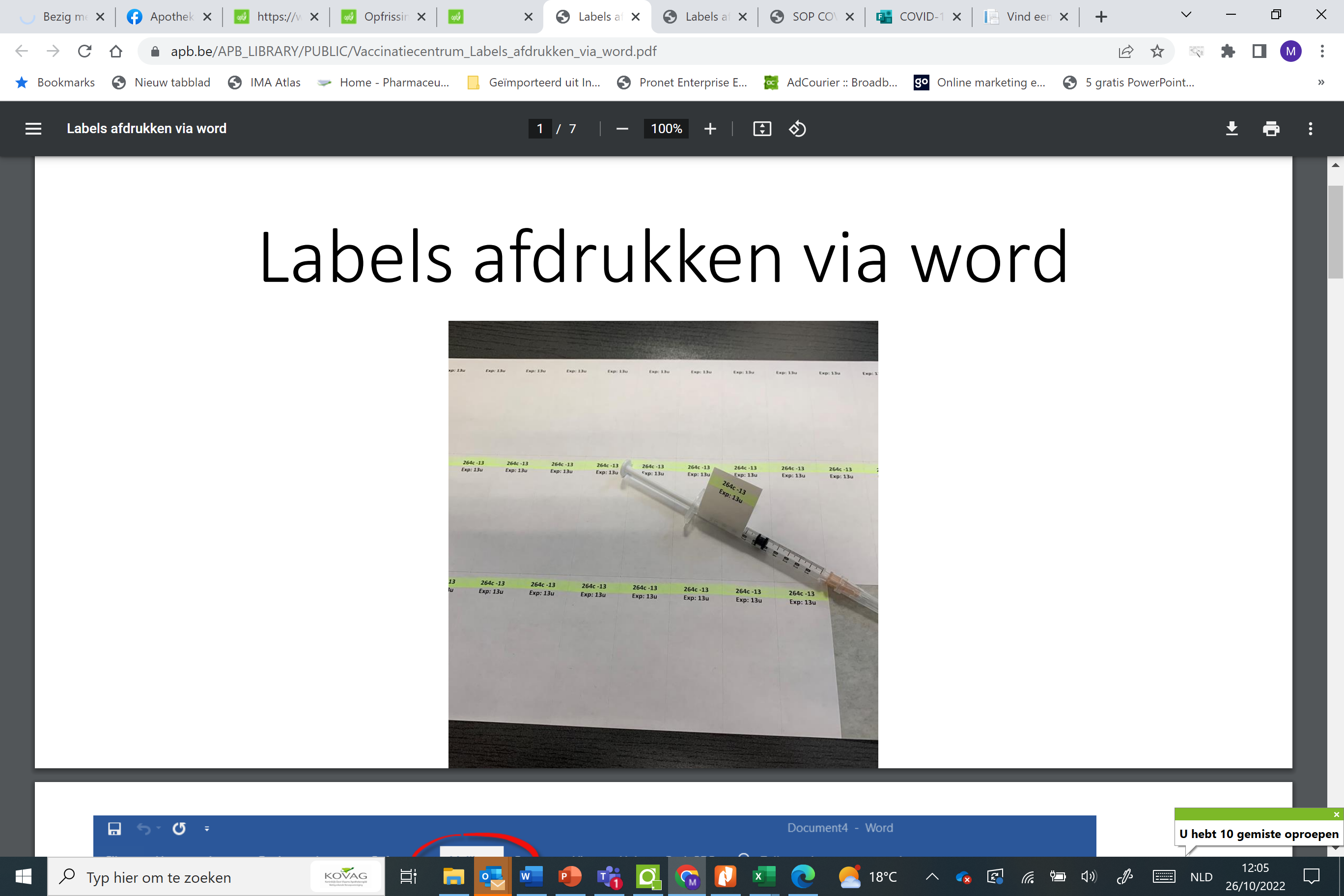 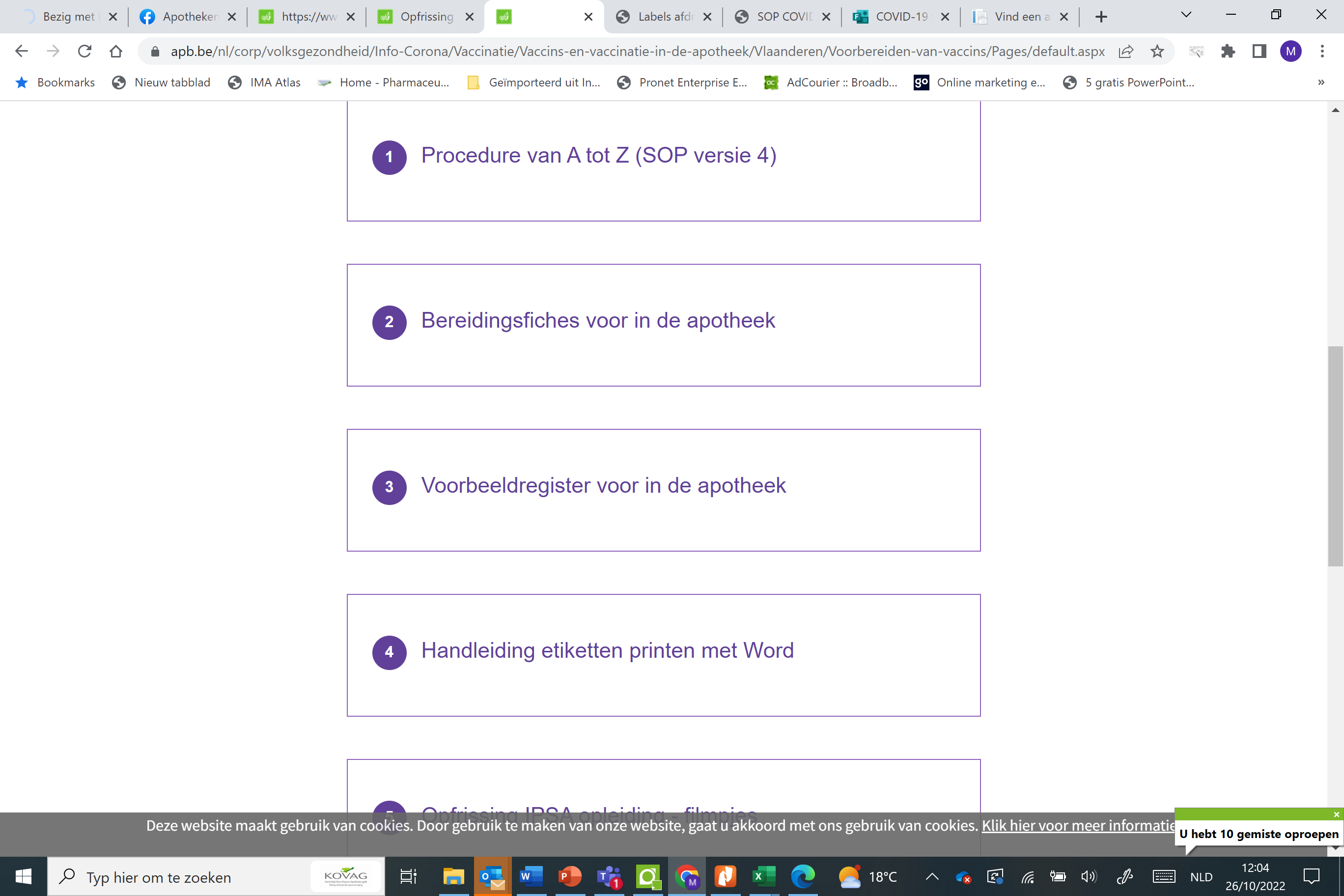 Stappenplan vaccineren
Infra-structuur & personeel
Aanmelding op Vaccinnet
Opleiding
Activeren filter vaccinatie op Apotheek.be
Afspraken maken vaccin/spuitjes bestellen
SOP’s doornemen
Wanneer spuitjes afhalen/wanneer vaccineren
Bookingstool
Vaccinatieslots openzetten voor patiënten/huisartsen/verpleegkundigen
Vaccinatiemoment
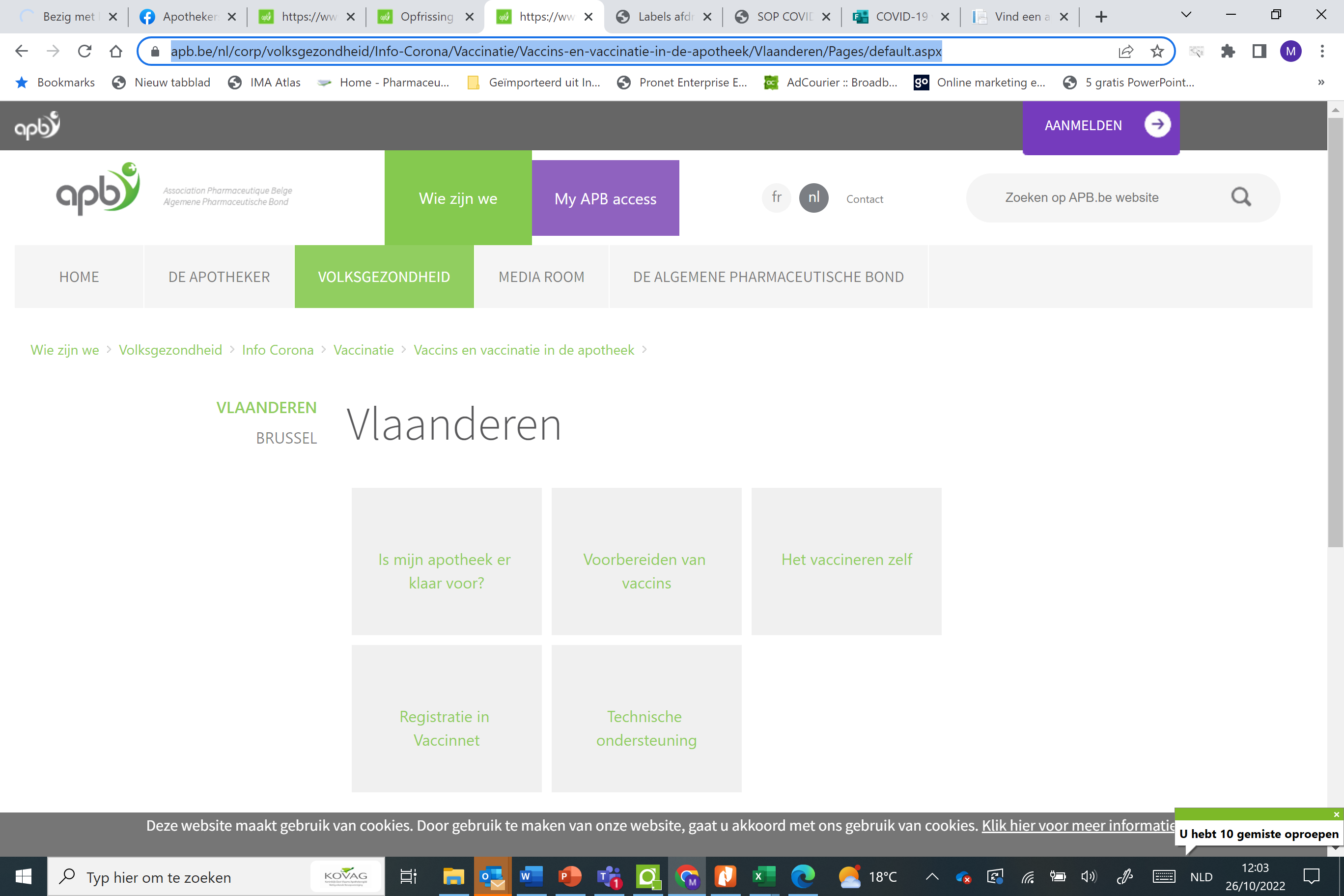 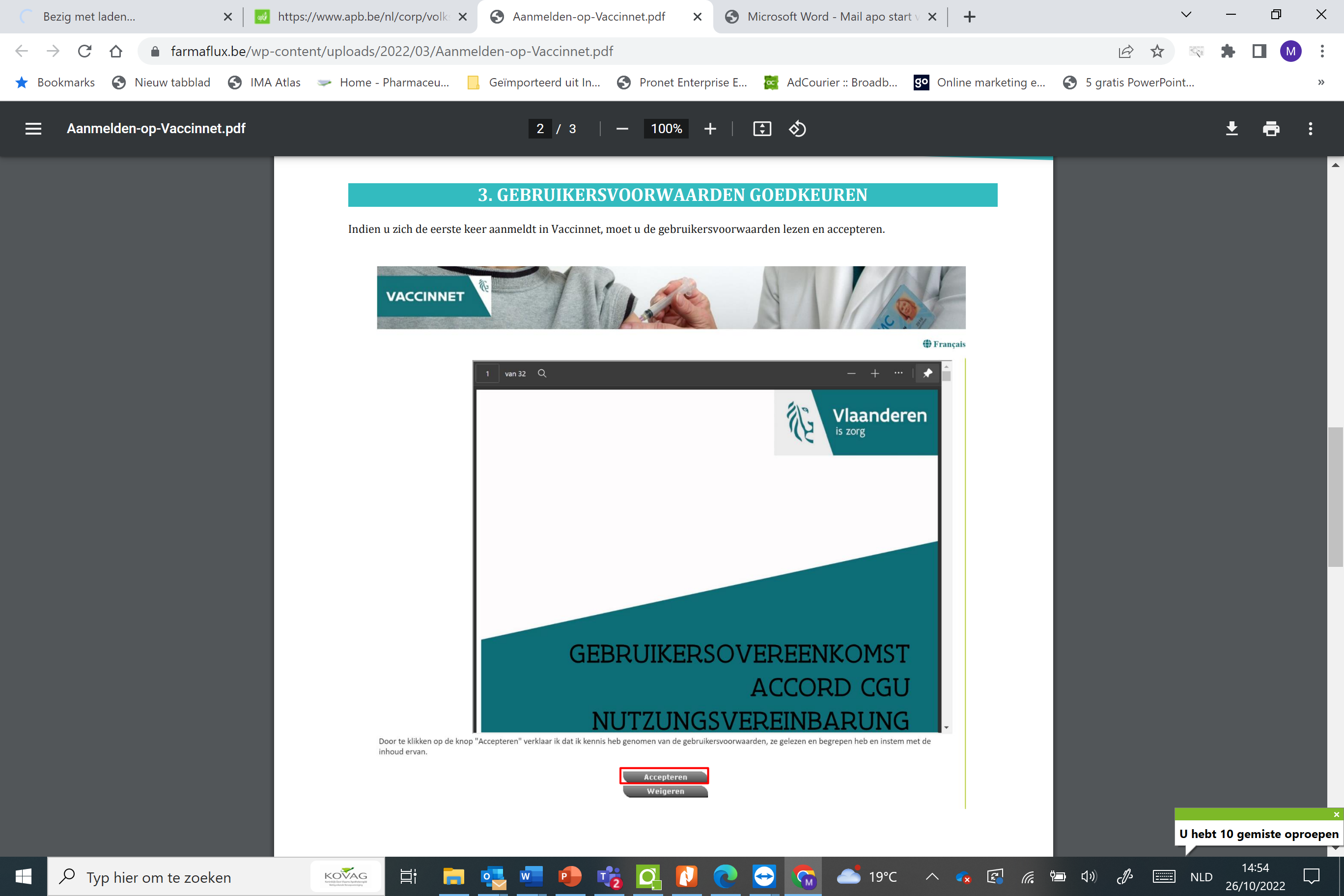 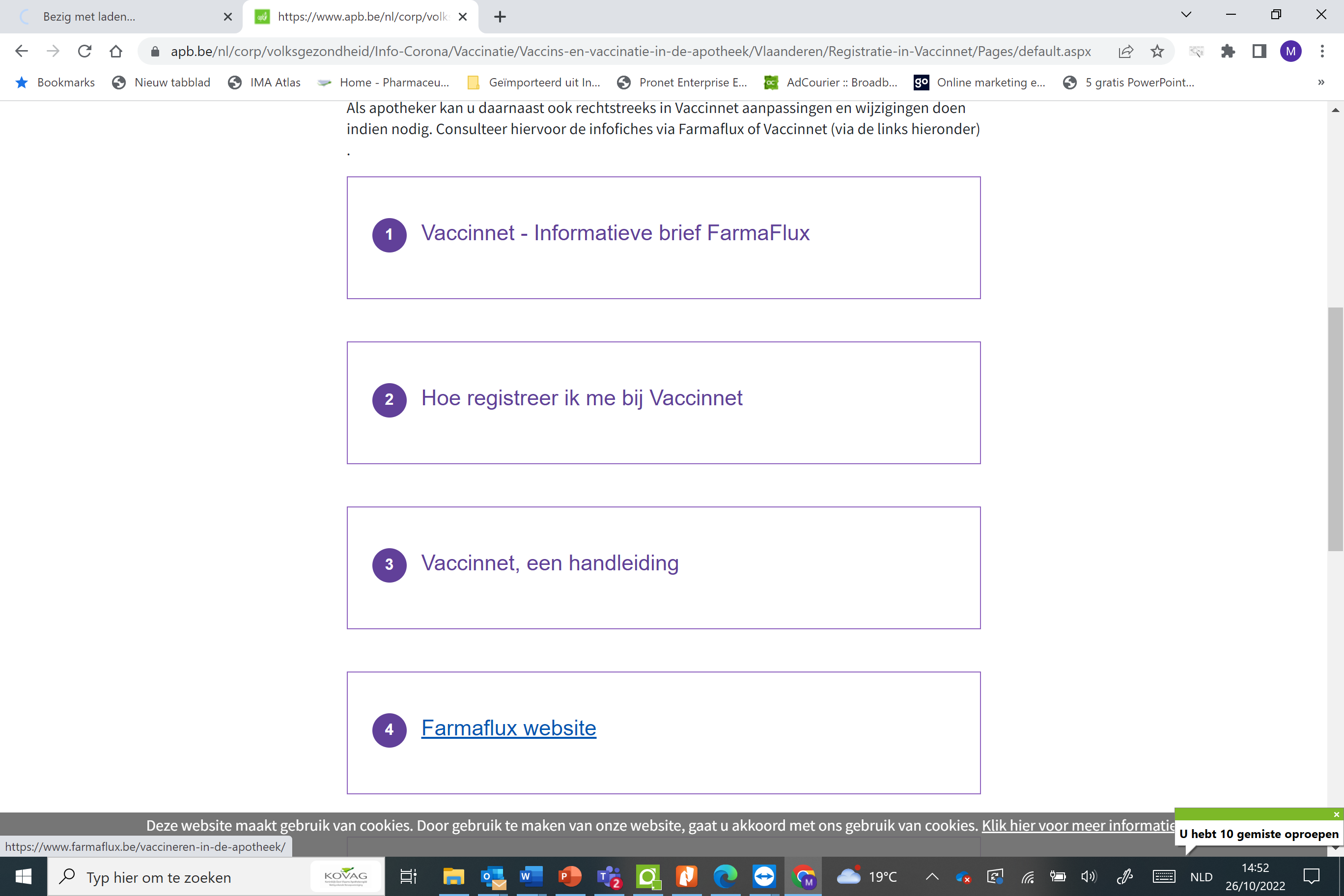 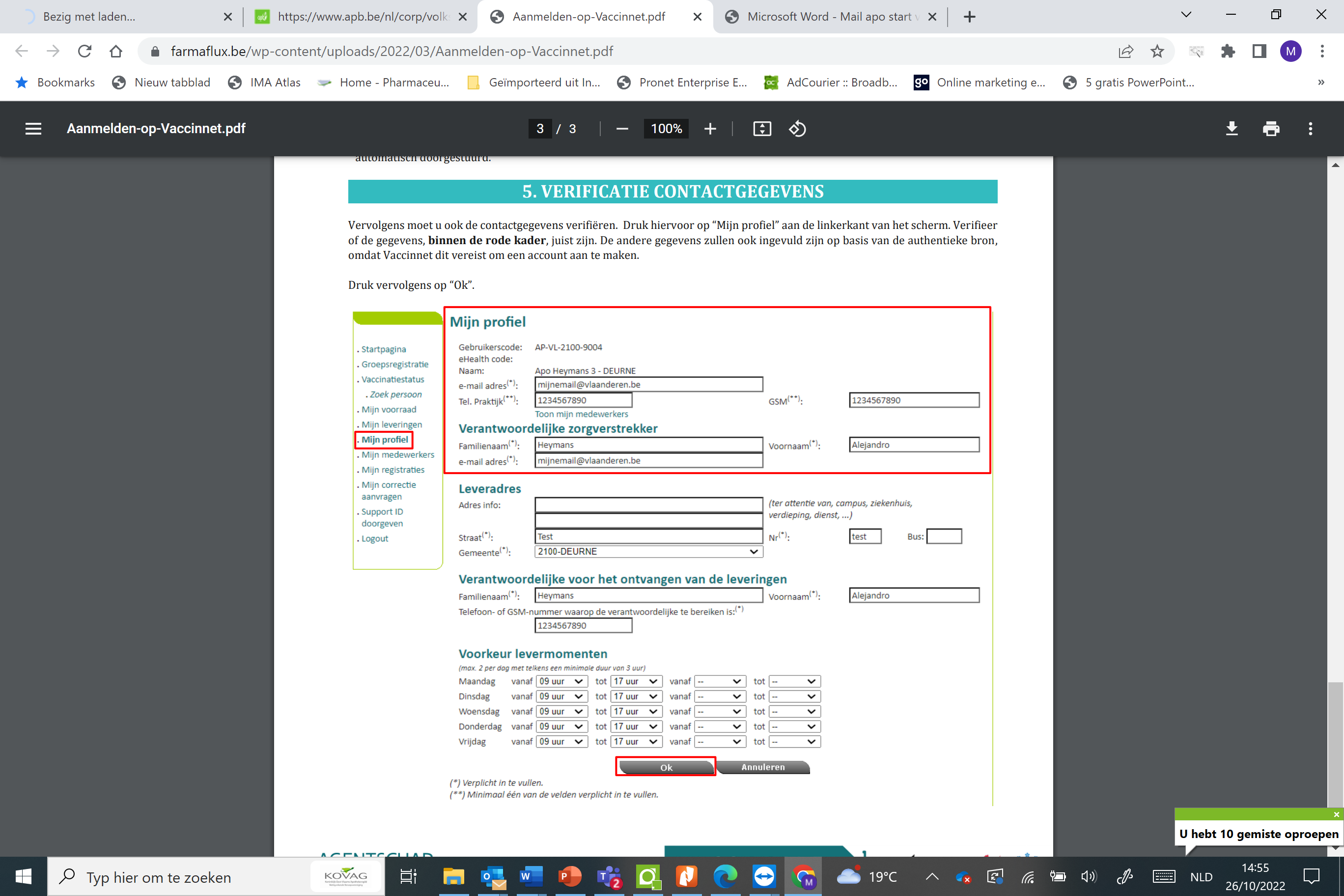 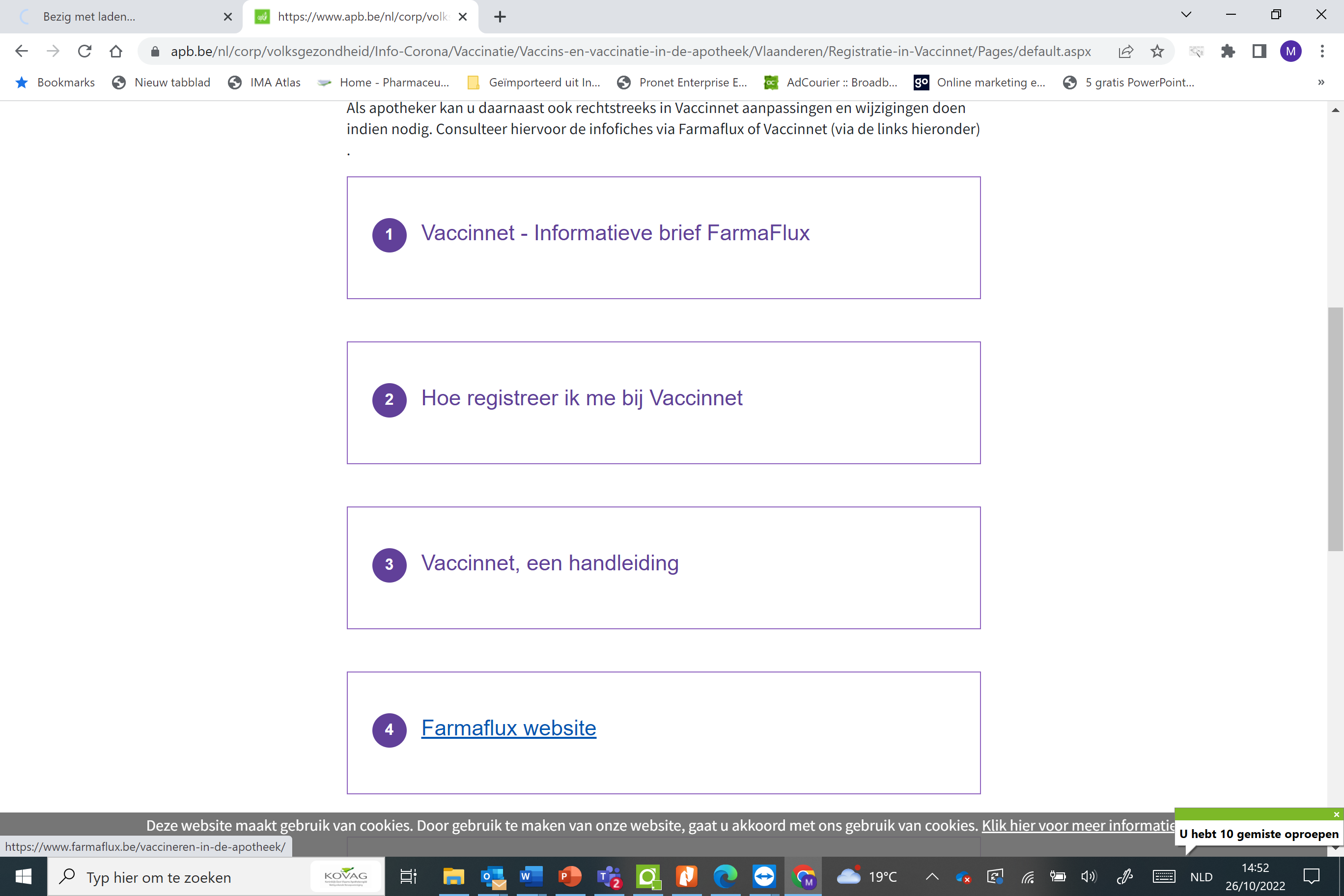 1 apotheker registreert per apotheek. 
Koppel je medewerkers aan de geregistreerde apotheker
(vraag van het VAZG)
Stappenplan vaccineren
Infra-structuur & personeel
Aanmelding op Vaccinnet
Opleiding
Activeren filter vaccinatie op Apotheek.be
Afspraken maken vaccin/spuitjes bestellen
SOP’s doornemen
Wanneer spuitjes afhalen/wanneer vaccineren
Bookingstool
Vaccinatieslots openzetten voor patiënten/huisartsen/verpleegkundigen
Vaccinatiemoment
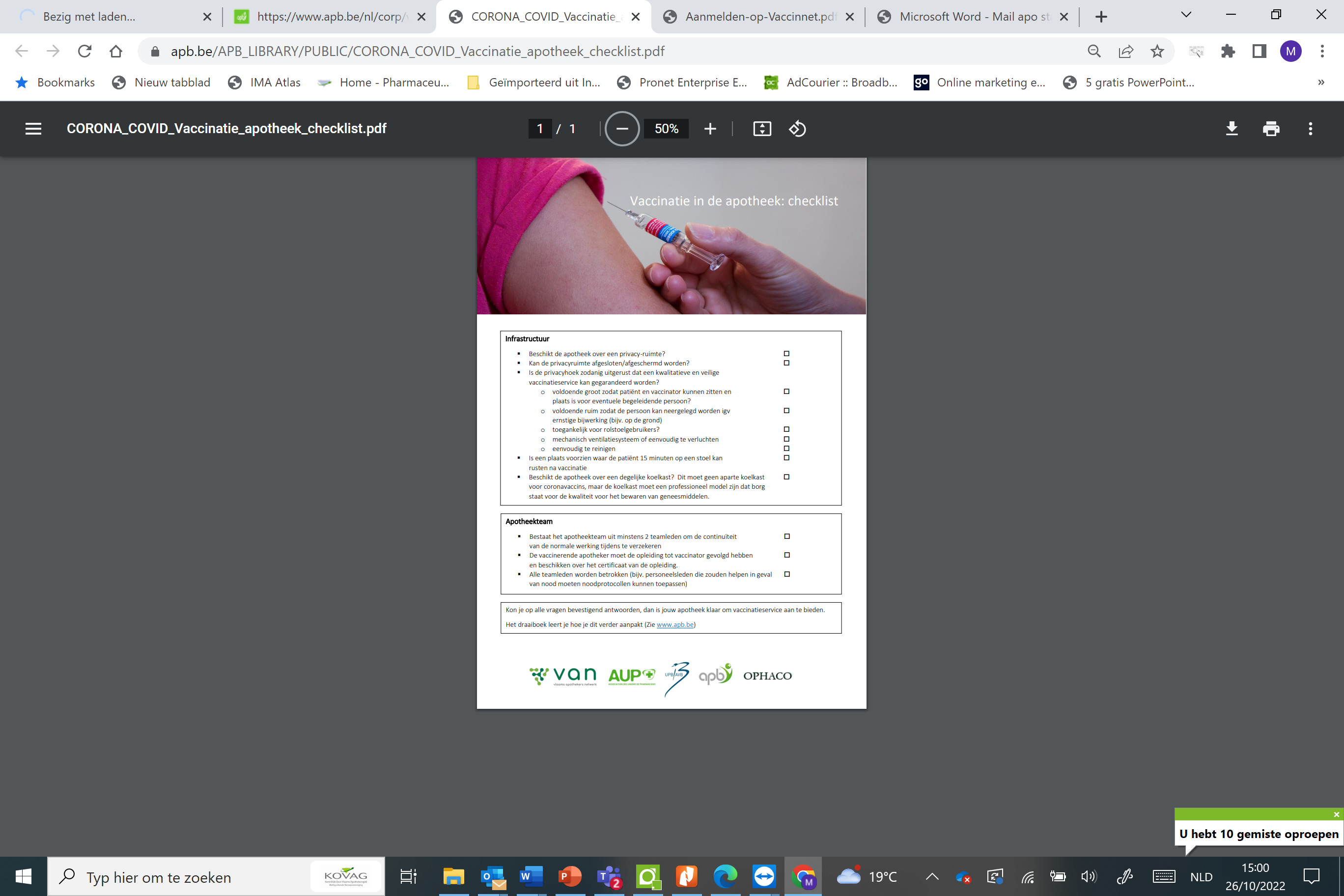 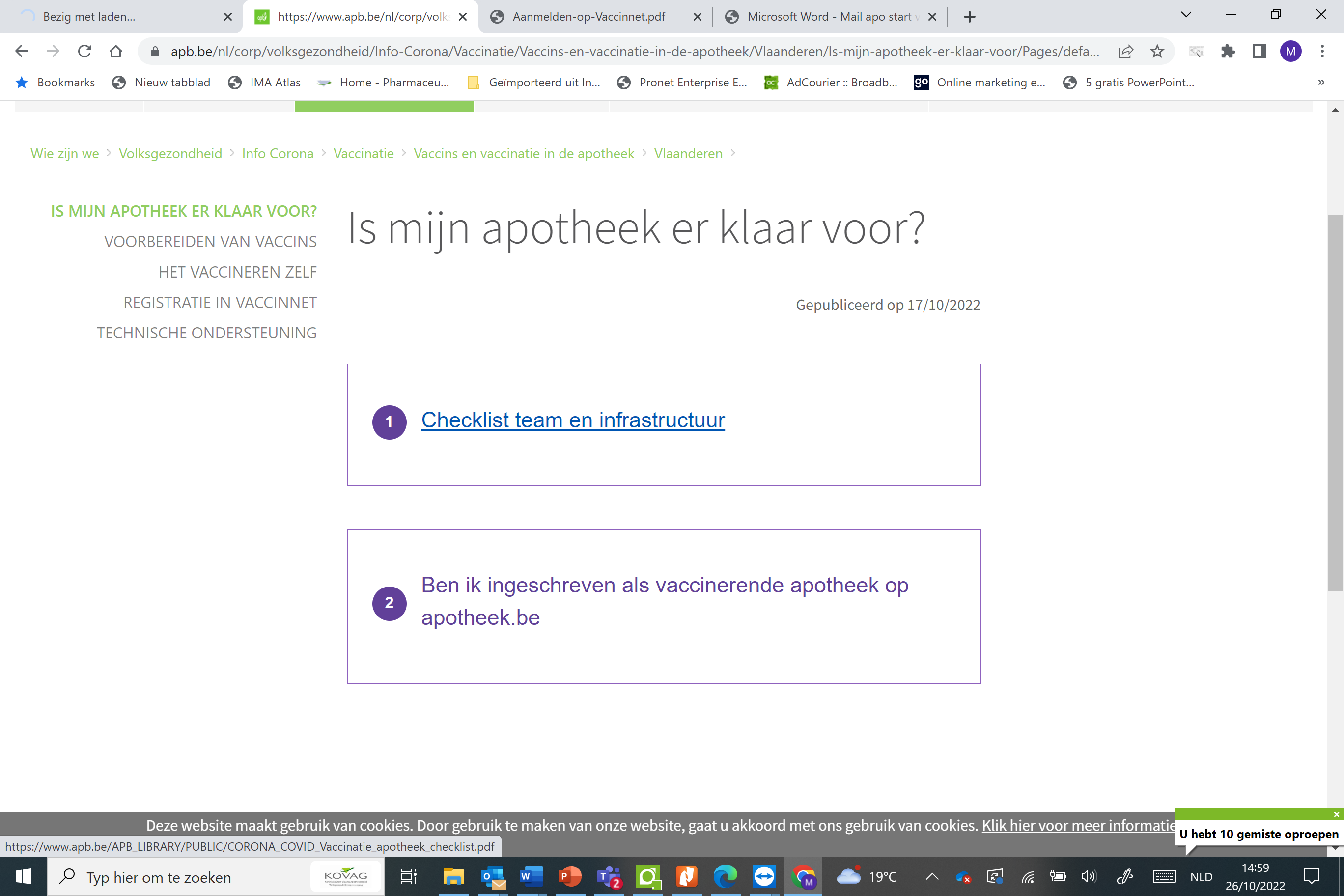 Stappenplan vaccineren
Infra-structuur & personeel
Aanmelding op Vaccinnet
Opleiding
Activeren filter vaccinatie op Apotheek.be
Afspraken maken vaccin/spuitjes bestellen
SOP’s doornemen
Wanneer spuitjes afhalen/wanneer vaccineren
Bookingstool
Vaccinatieslots openzetten voor patiënten/huisartsen/verpleegkundigen
Vaccinatiemoment
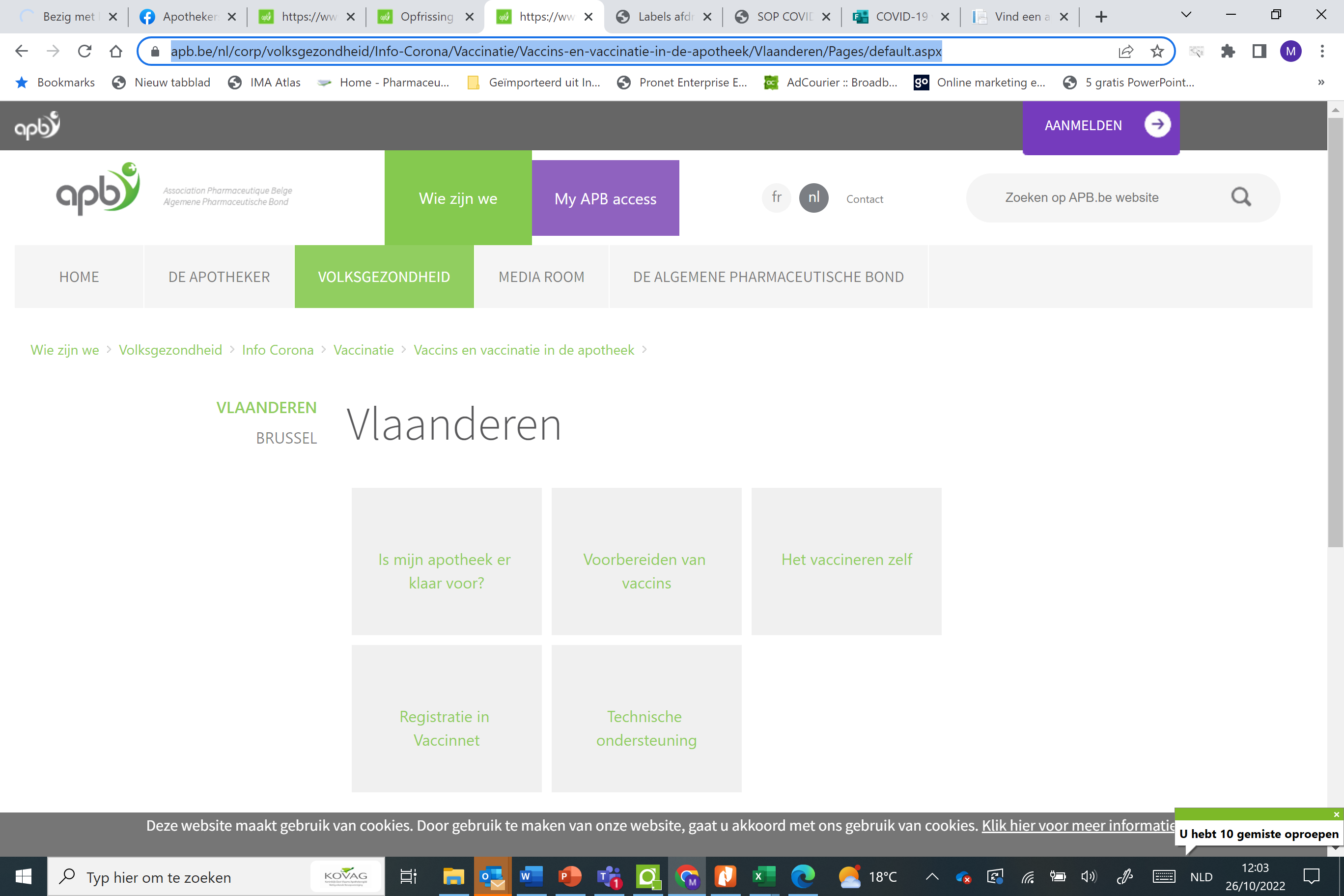 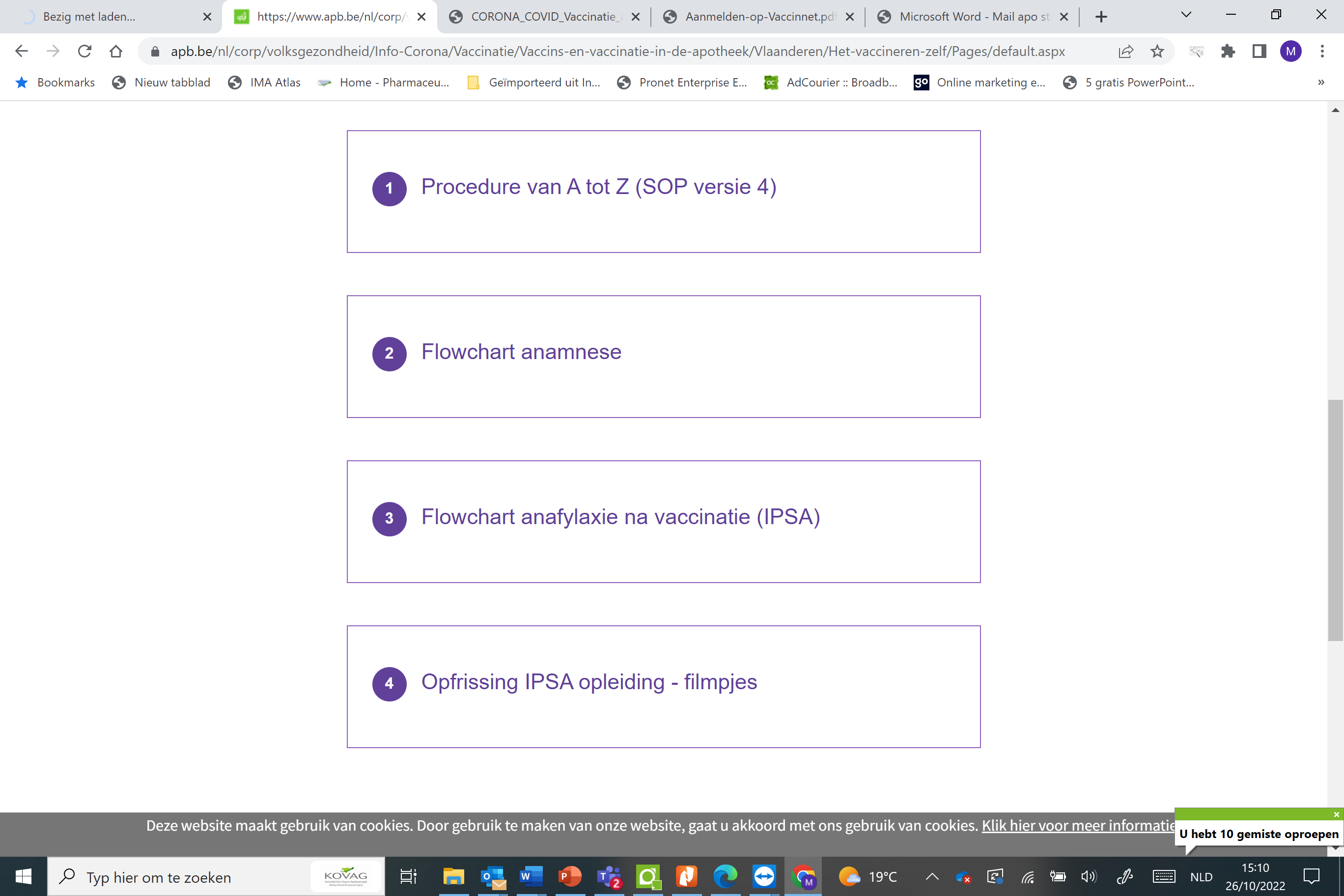 Vanaf p. 18
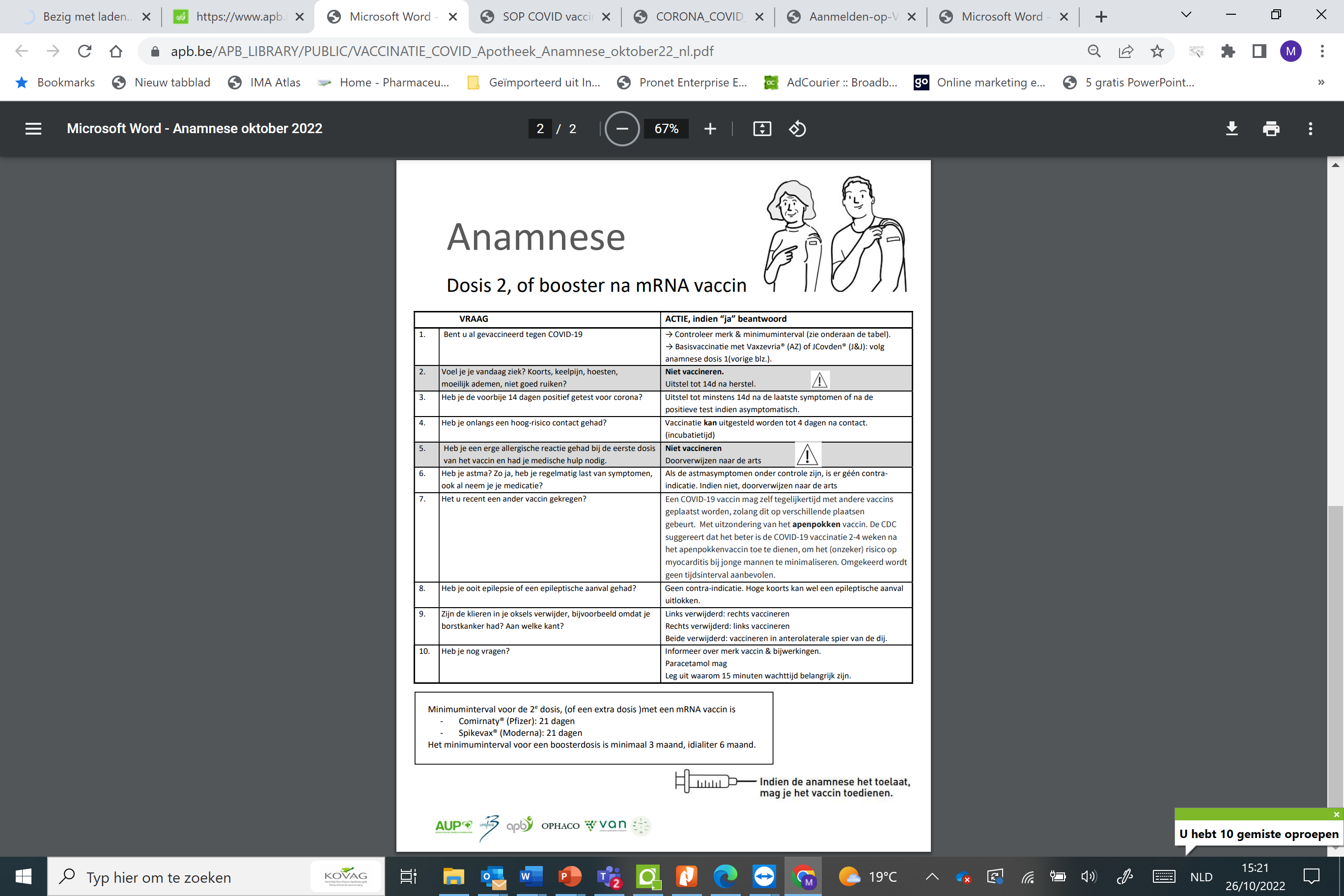 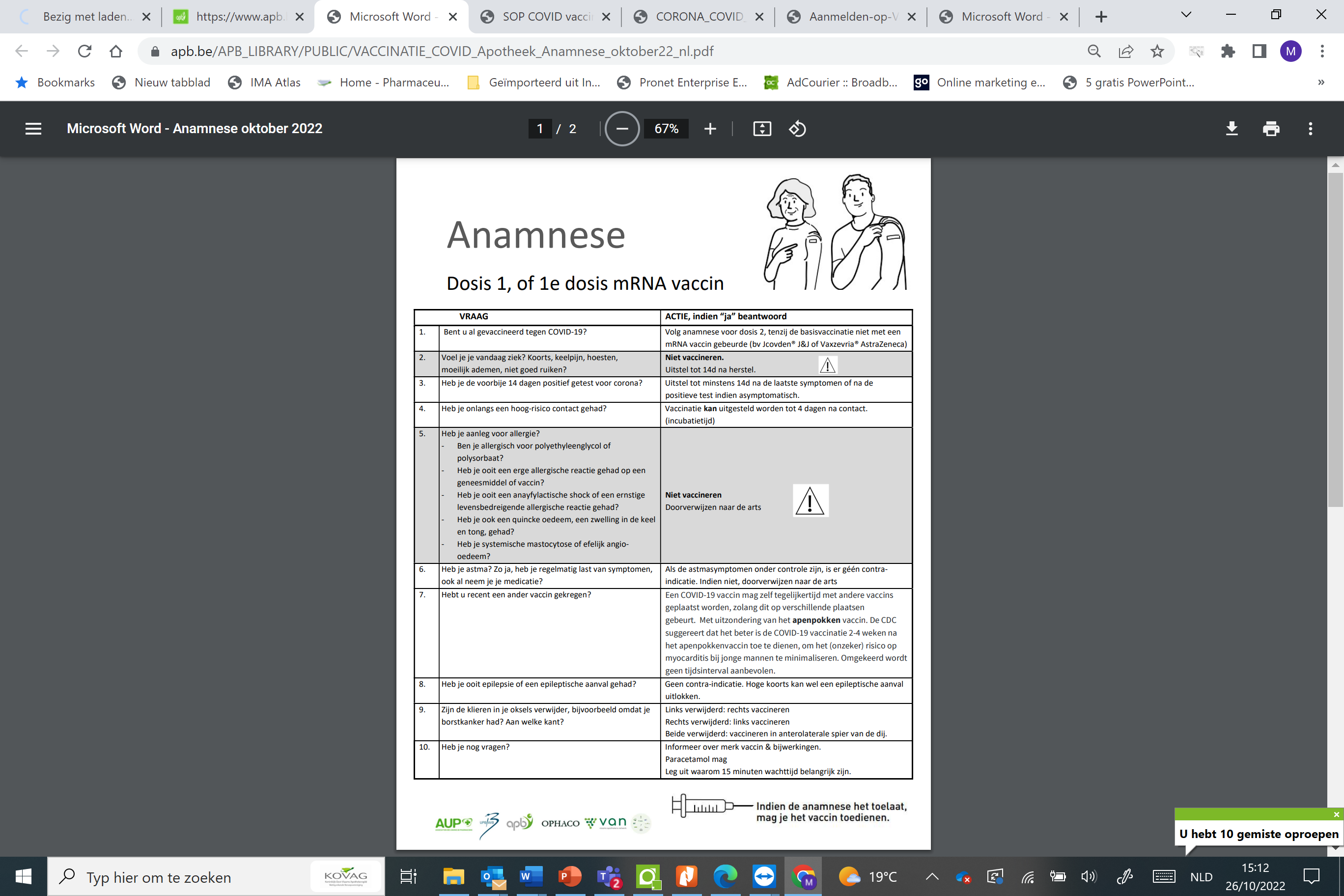 Wie vaccineren?
Volwassenen vanaf 18 jaar
Juridisch geen bezwaar voor < 18jaar, maar: 
Training BSL < 18 jaar?
2de booster wordt niet aan < 18 jaar aangeboden.
Verzekerden en niet-verzekerden
Voorlopig niet-verzekerden doorverwijzen naar VC
Er wordt gewerkt aan procedure voor niet-verzekerden
Met welke vaccins?
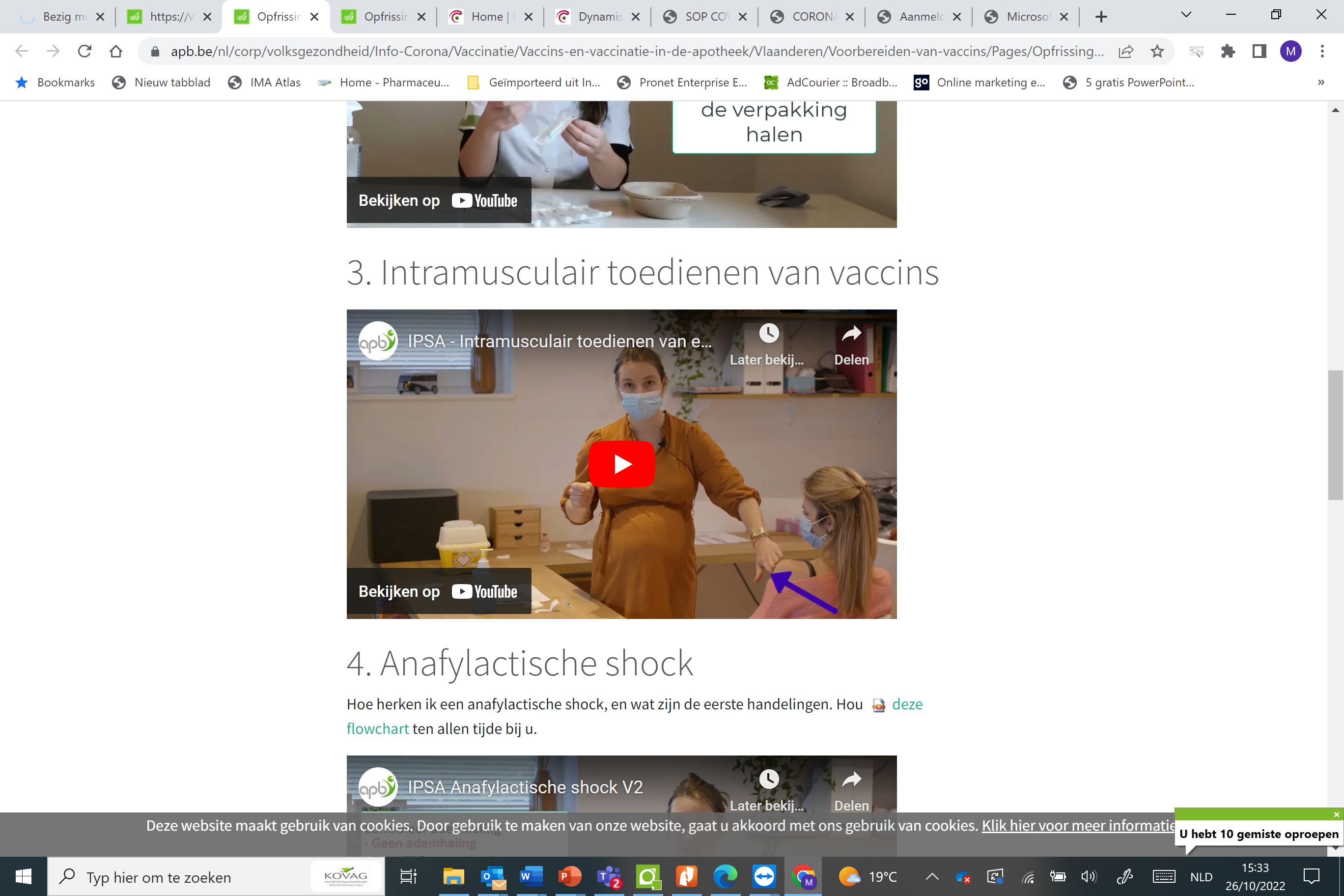 (Pfizer RTU ad. BA1)
Pfizer RTU ad. BA4.5
Pfizer RTU

Moderna voorbehouden voor ziekenhuizen, WZC, ….
Stappenplan vaccineren
Infra-structuur & personeel
Aanmelding op Vaccinnet
Opleiding
Activeren filter vaccinatie op Apotheek.be
Afspraken maken vaccin/spuitjes bestellen
SOP’s doornemen
Wanneer spuitjes afhalen/wanneer vaccineren
Bookingstool
Vaccinatieslots openzetten voor patiënten/huisartsen/verpleegkundigen
Vaccinatiemoment
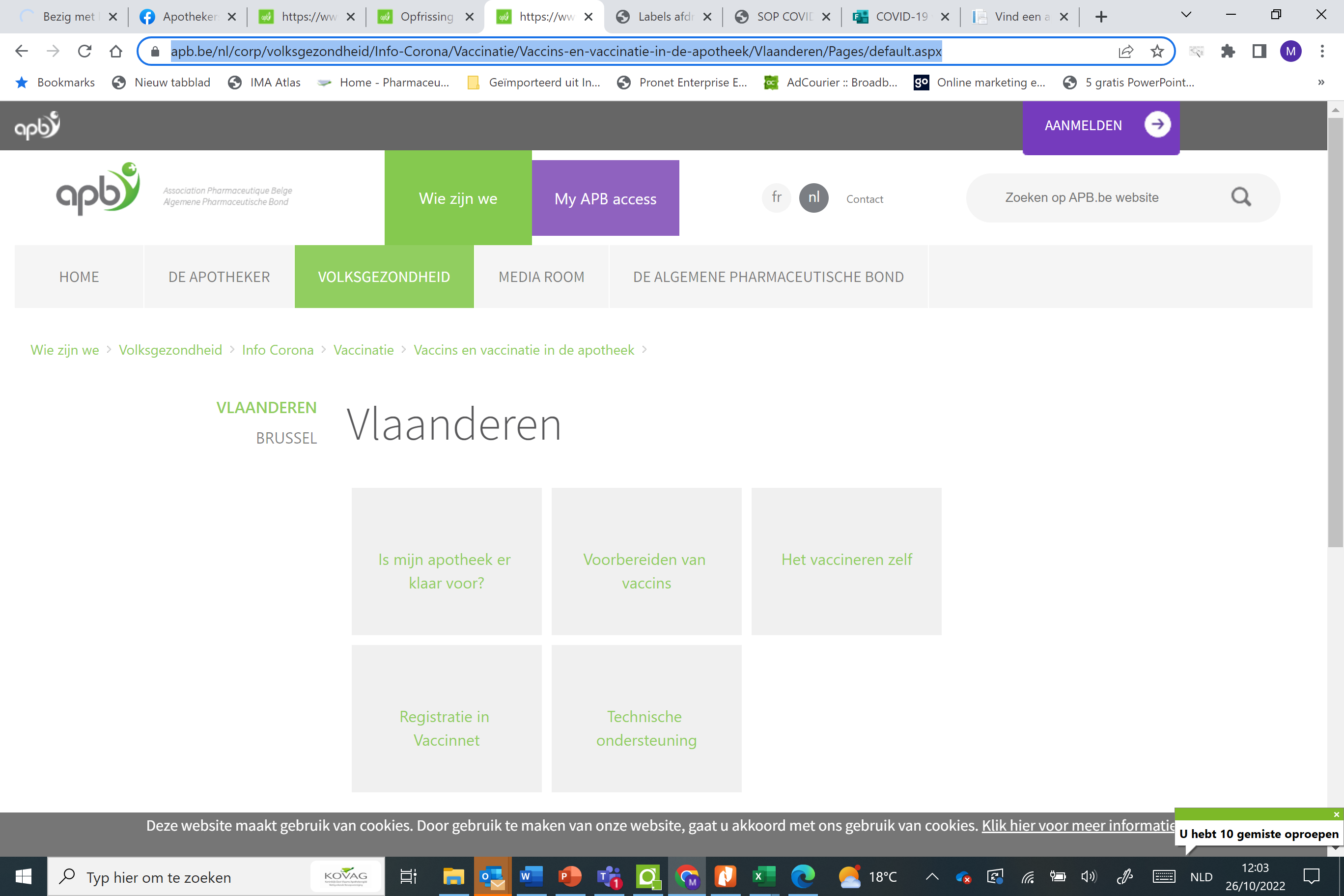 Vaccinatieservice kenbaar maken
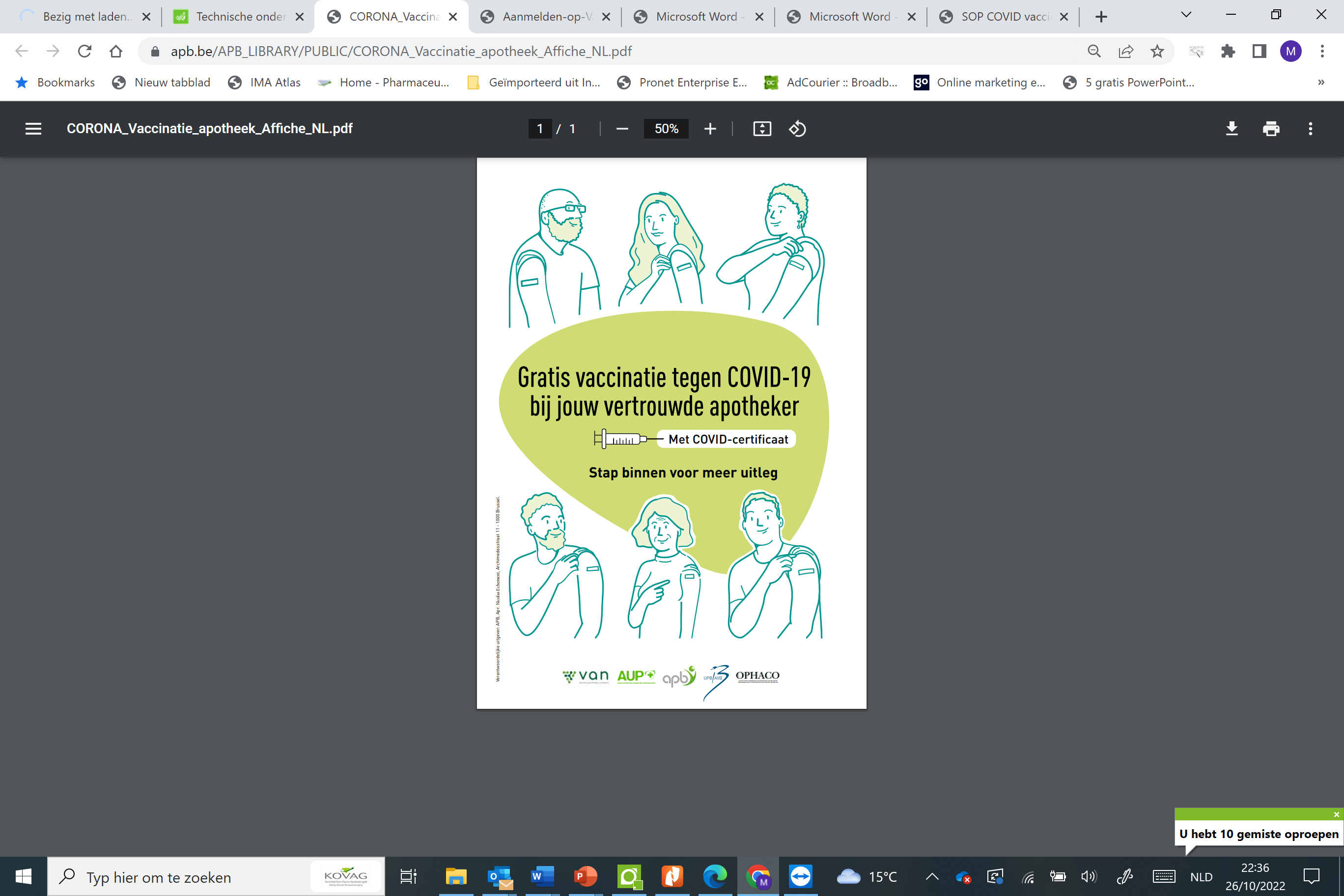 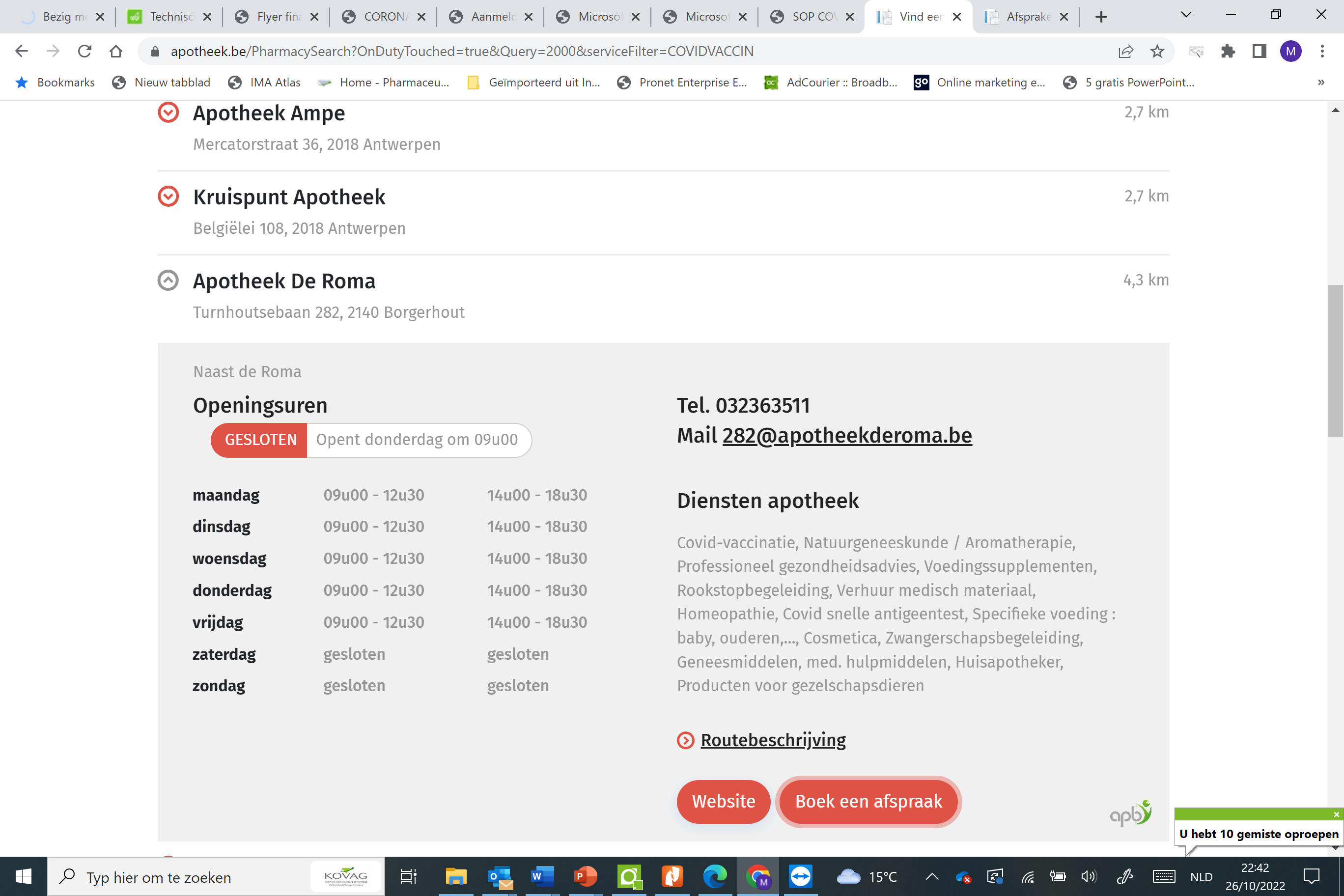 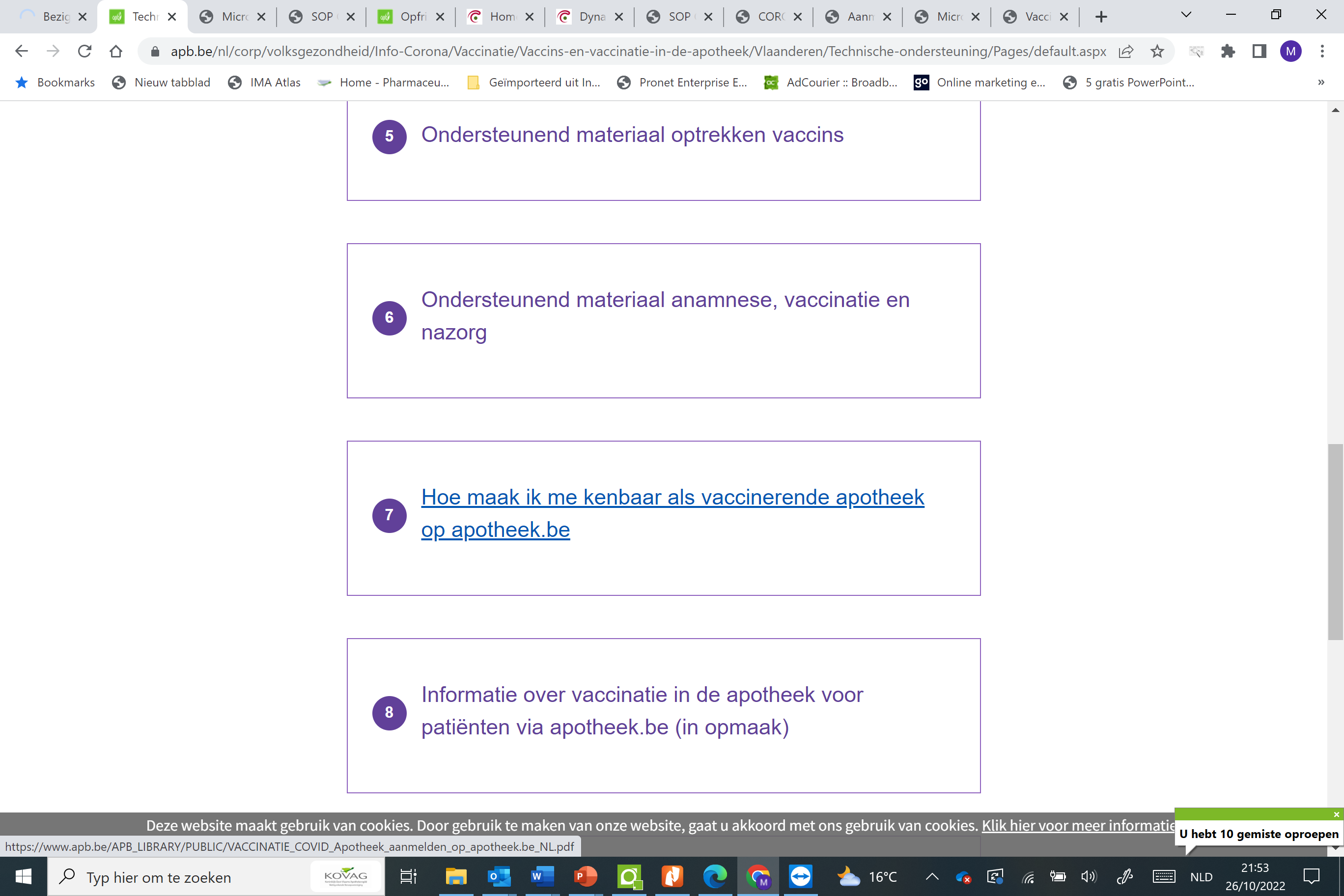 Je kan eenvoudig aangeven dat je vaccineert tegen Covid-19 via jouw profiel op MyAPB. 

Vul ook het adres in van de afsprakenmodule!
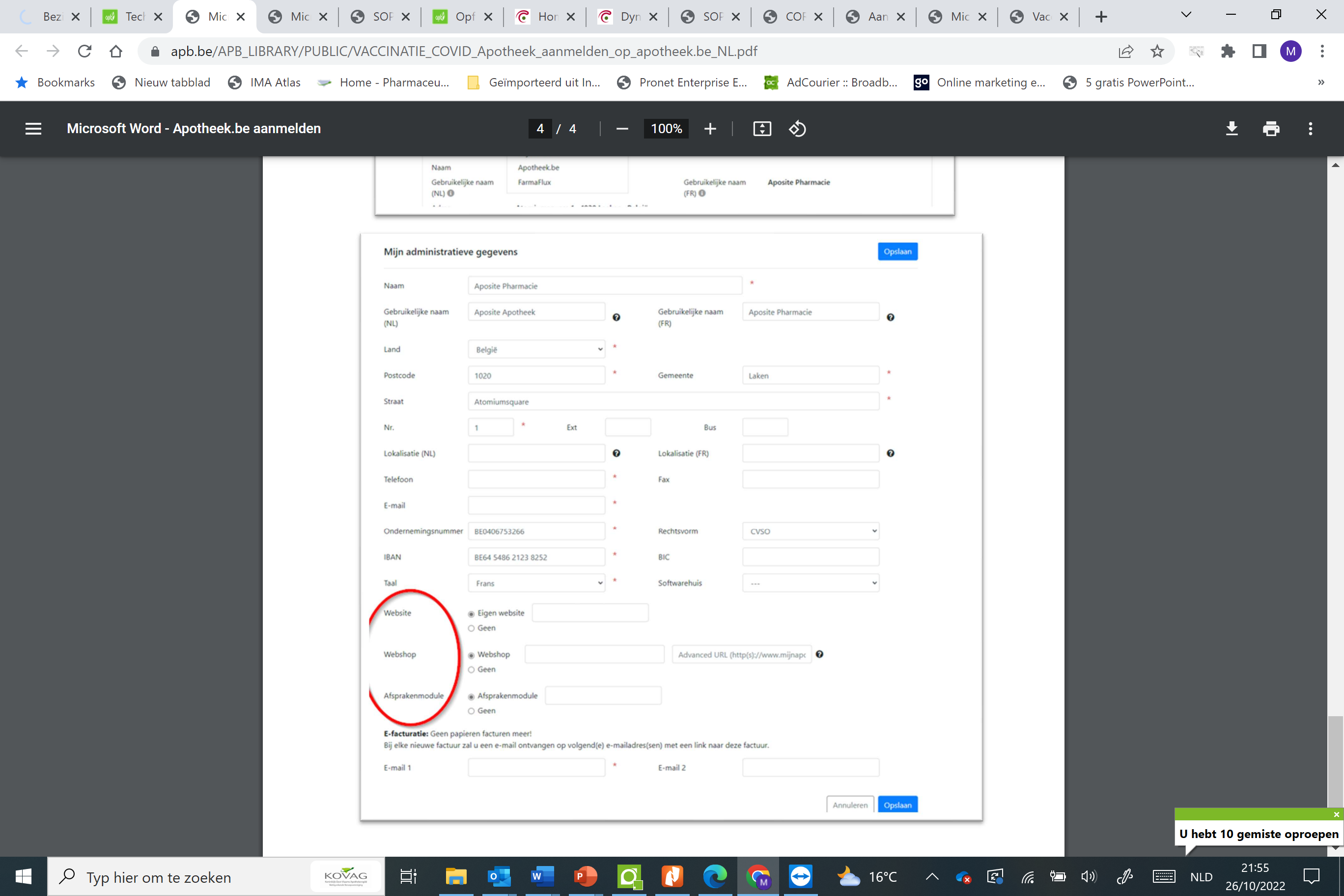 Stappenplan vaccineren
Infra-structuur & personeel
Aanmelding op Vaccinnet
Opleiding
Activeren filter vaccinatie op Apotheek.be
Afspraken maken waar vaccins/spuitjes bestellen
SOP’s doornemen
Vaccinatieslots openzetten voor patiënten/huisartsen/verpleegkundigen
Sensibiliseer
Bookingstool
Vaccinatiemoment
Hoe vaccinatie plannen?
Geen opportunistische vaccinatie
Opgetrokken spuitjes blijven slechts 6u na optrekken bruikbaar
Na vaccinatie wachttijd (15 min) respecteren
Bestel op tijd! 
Zo weinig mogelijk doses laten verloren gaan
Stappenplan vaccineren
Infra-structuur & personeel
Aanmelding op Vaccinnet
Opleiding
Activeren filter vaccinatie op Apotheek.be
Afspraken maken waar vaccins/spuitjes bestellen
SOP’s doornemen
Vaccinatieslots openzetten voor patiënten/huisartsen/verpleegkundigen
Sensibiliseer
Bookingstool
Vaccinatiemoment
Wat hebben we bewezen?
De apotheker heeft een gigantisch belangrijke ondersteunende rol te spelen in populatiemanagement door het sensibiliseren van de doelgroepen: 4,9 mio pop-ups; 9,145 mio burgers gevaccineerd. 
Hij doet dat volledig geïntegreerd met de multidisciplinaire aanpak.
Identificeer patiënten met pop-up
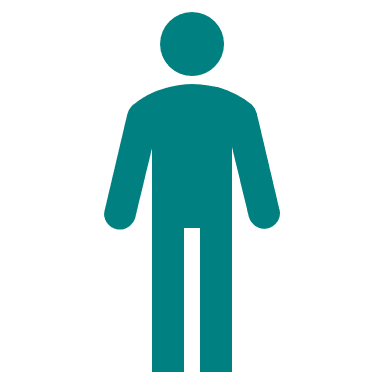 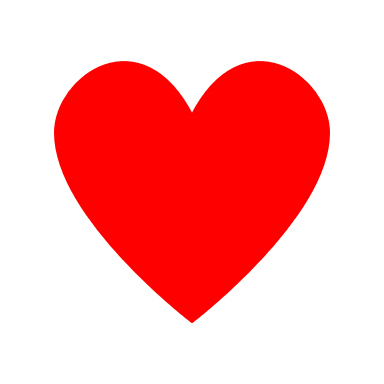 Realtime info uit vaccination codes database via pop-up: 
Informatie over uitnodiging tot vaccinatie
Info vaccintiehistoriek
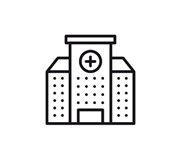 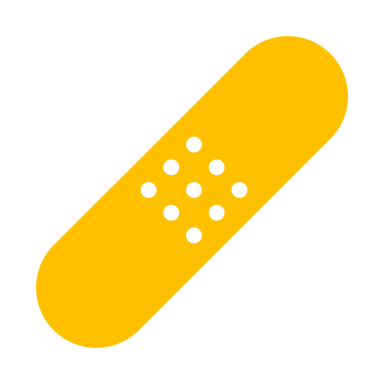 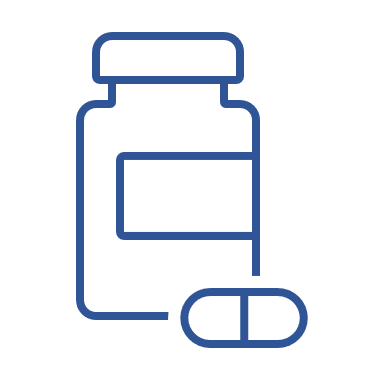 Actie apotheker!!
Afhandeling: 
Afgehandeld
Escape
Sensibilisatie
Pop-up verschijnt 3 weken na uitnodiging. Patiënten die afspraak gemaakt hebben of gevaccineerd zijn = geen pop-up
Stappenplan vaccineren
Infra-structuur & personeel
Aanmelding op Vaccinnet
Opleiding
Activeren filter vaccinatie op Apotheek.be
Afspraken maken waar vaccins/spuitjes bestellen
SOP’s doornemen
Vaccinatieslots openzetten voor patiënten/huisartsen/verpleegkundigen
Sensibiliseer
Bookingstool
Vaccinatiemoment
Vaccinatiemoment
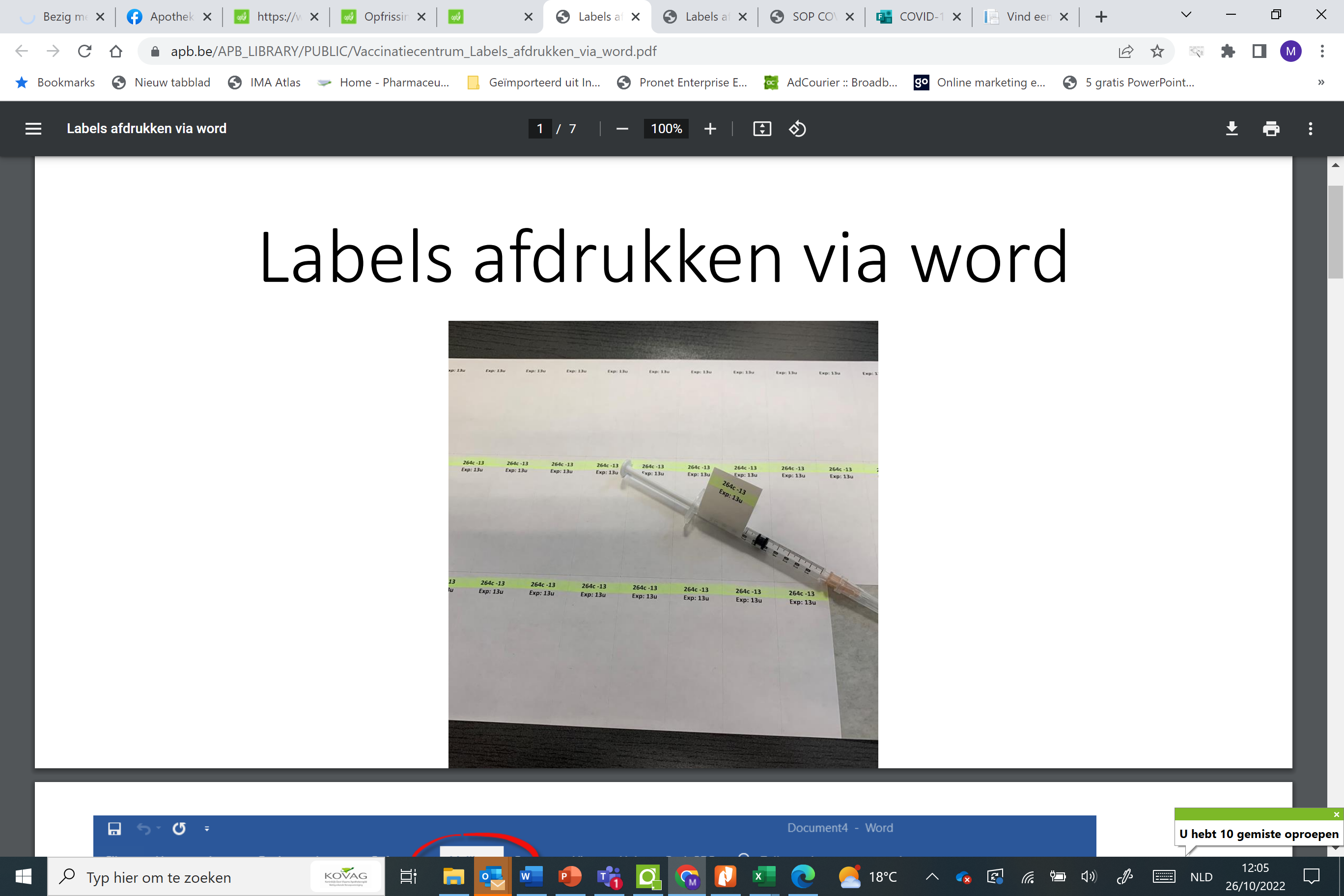 Spuitje bewaren bij kamer-temperatuur
Niet langer dan 6u na optrekken gebruiken
Schokvrij transport
Bezorg namen en rijksregisternummer aan vaccinatiepunt
Plan een sessie
Stappenplan voorbereiden
Infra-structuur & personeel
Neem contact op met hisartsen en apothekers in de buurt
SOP’s doornemen
Afspraken maken met VC: vaccins en spuiten bestellen
Bookingstool
Lever individueel gelabelde spuiten af in een doosje. Schokvrij
Bevestig de bestelling
Laat je opleiden door de farmaceutisch expert van het Vaccinatiecentrum
Provinciale intervisies
Enkele vragen
Feedback van de farmaceutische experten in de VC’s van de provincie? Van de kring/regioverantwoordelijken?
Wat missen we nog in de voorbereide informatie?
Tijdlijn: wanneer proberen we startklaar te zijn?
Klik op het logo voor jou van toepassing
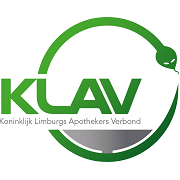 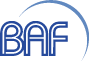 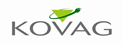 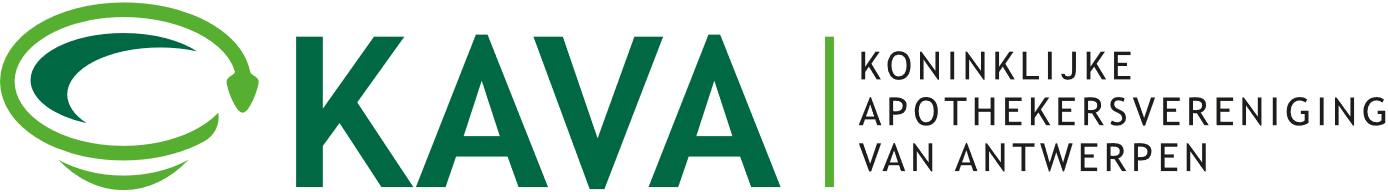 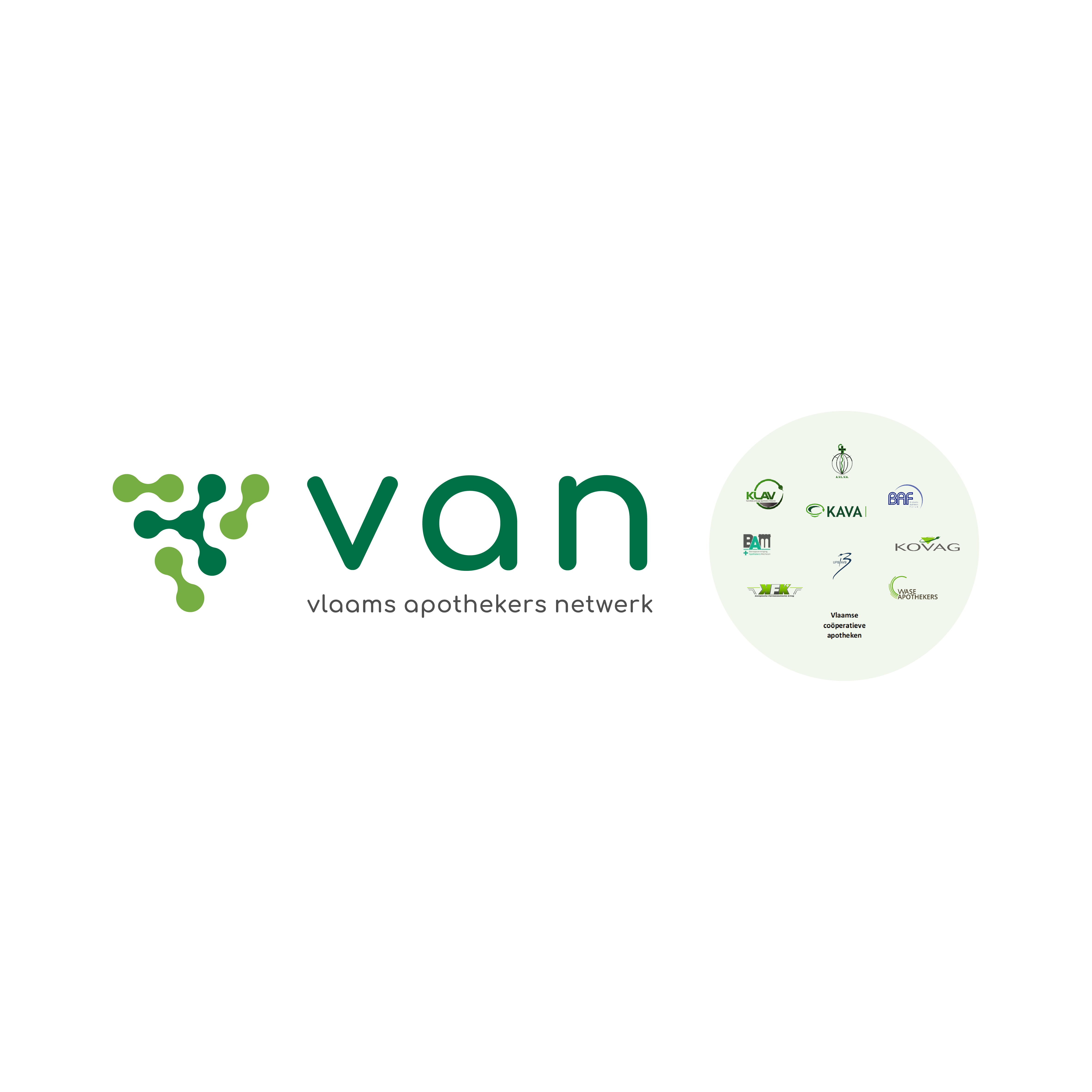 : veel succes
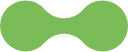